A következő diasor megtekintését
a 18 éves többgenerációs nagytábor lakói számára
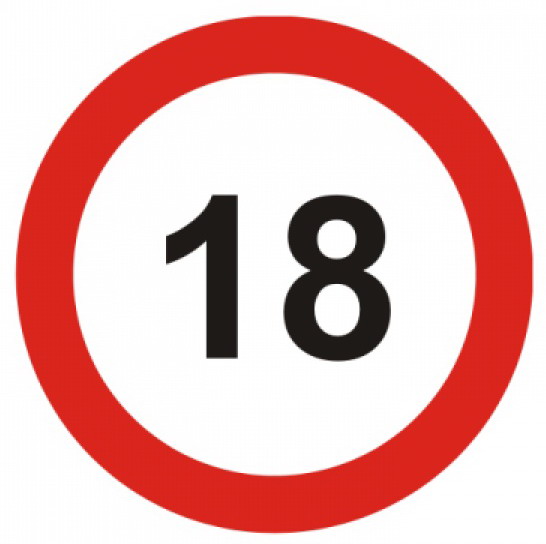 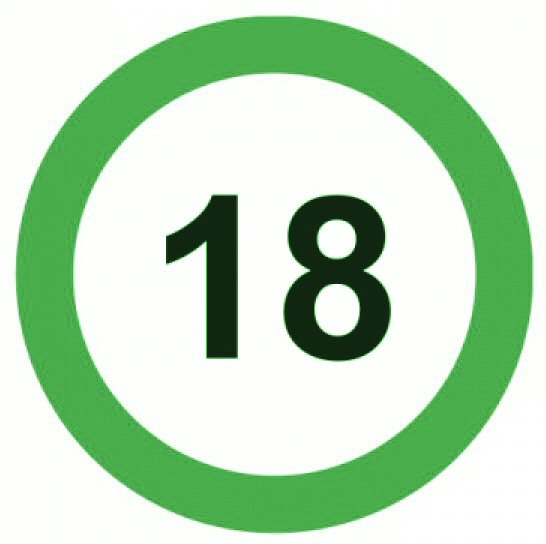 kifejezetten ajánljuk!
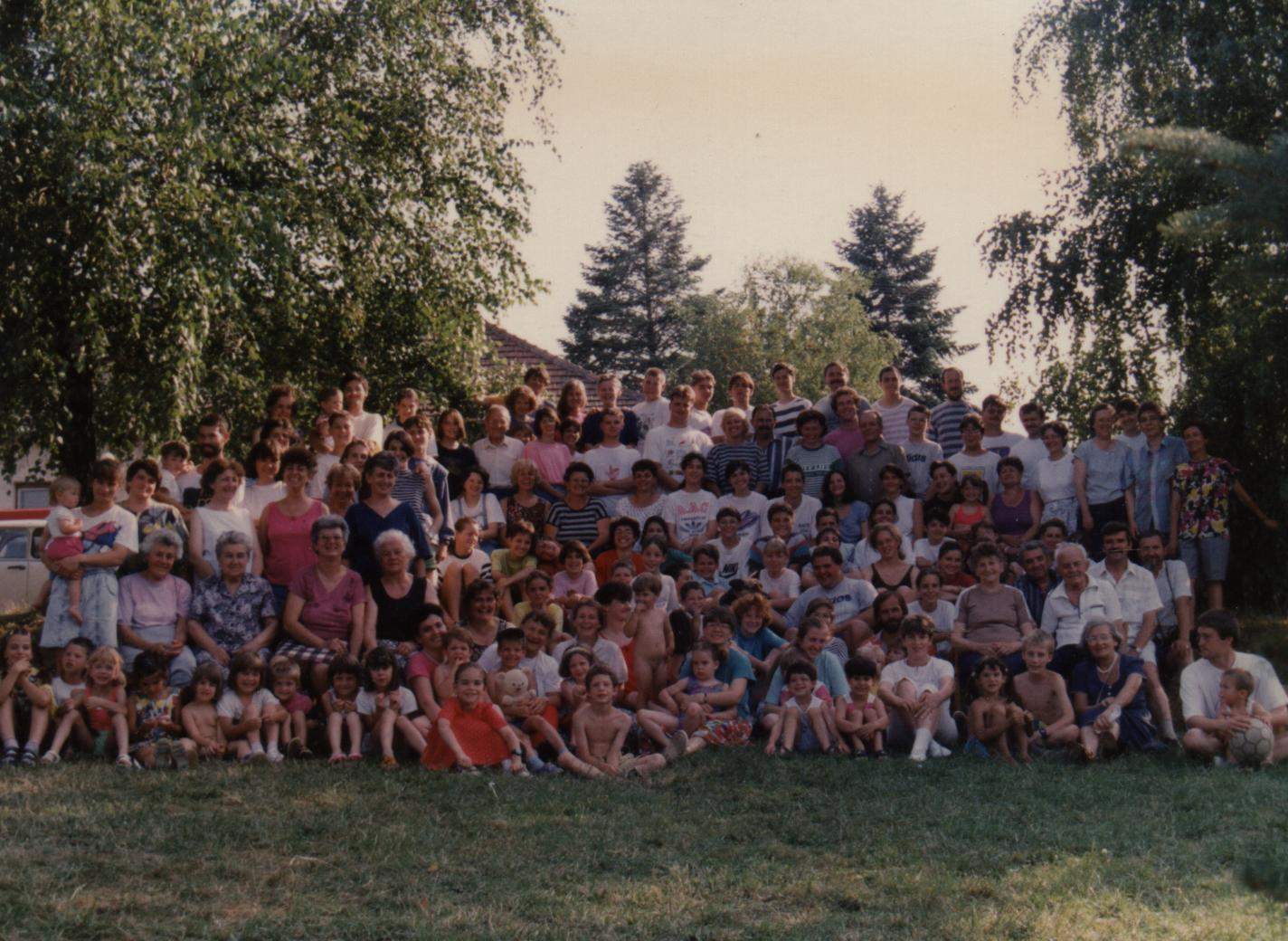 Történetünk 1996-ban kezdődött Füzérradványban
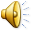 Amikor a reggeli felvezetések még a szabadban voltak
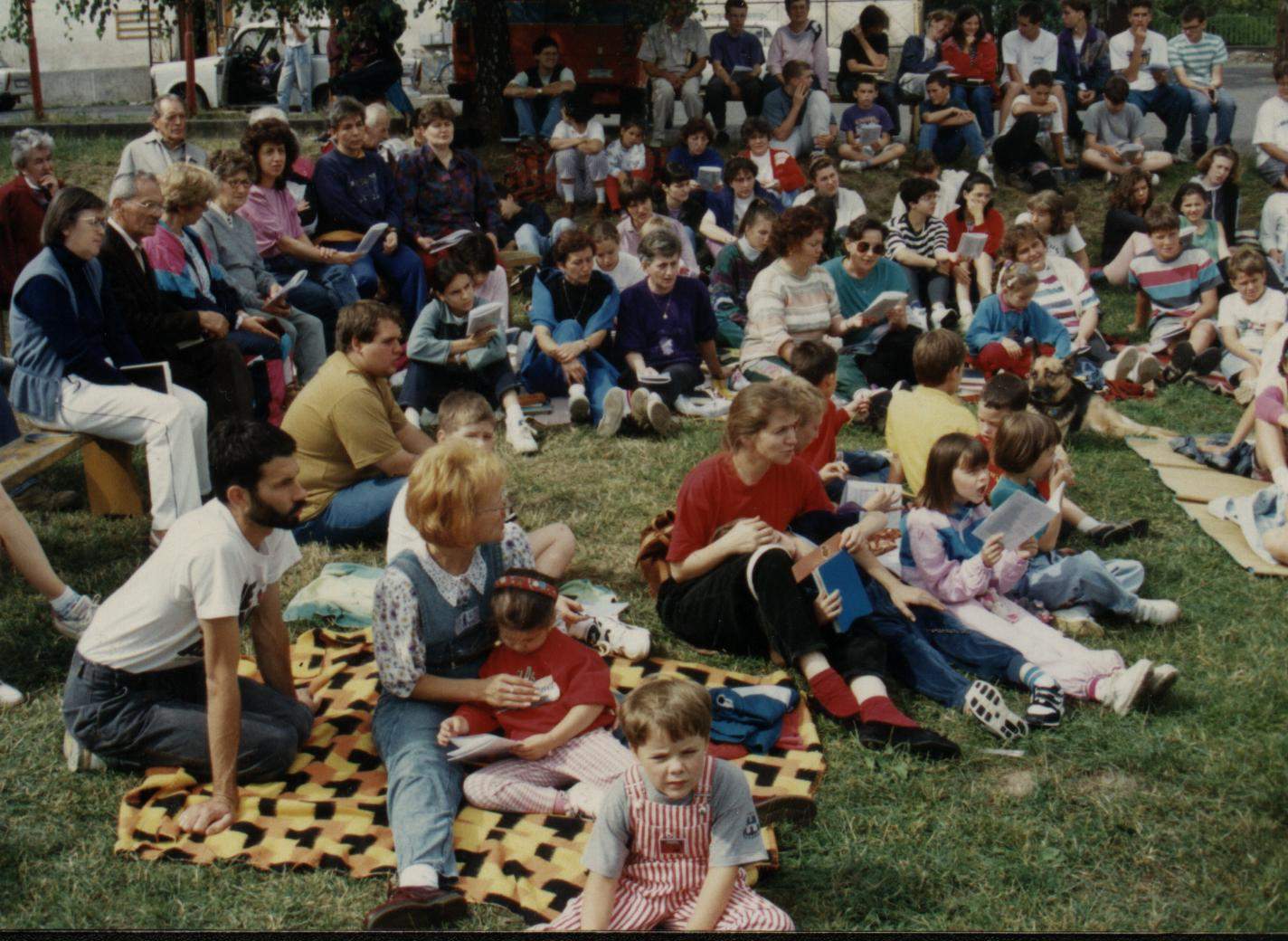 Ekkor alakult meg az első tábori focicsapatunk is
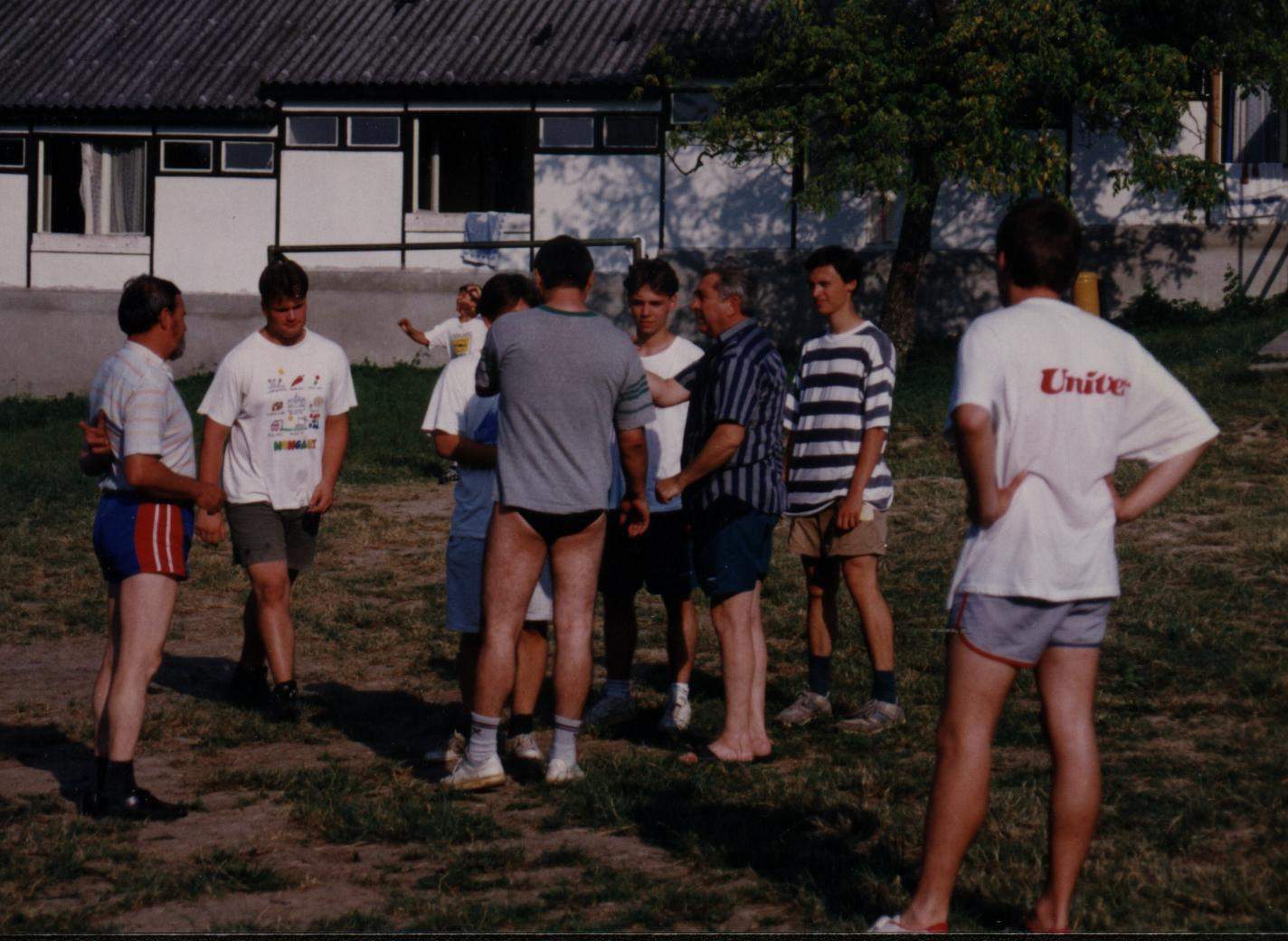 Illetve Karcsi bácsi ekkor fedezte fel katicabogarát a gitárján
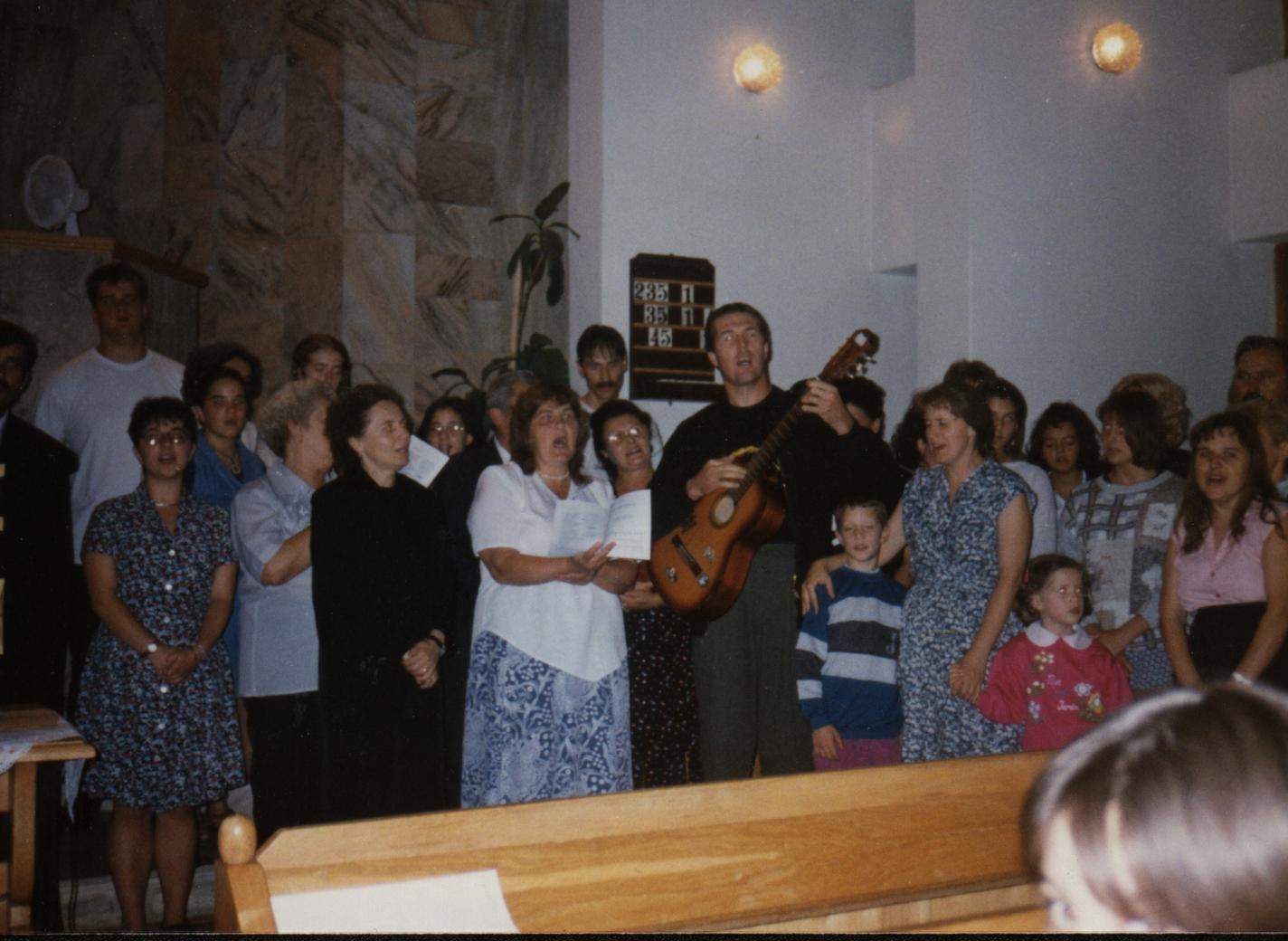 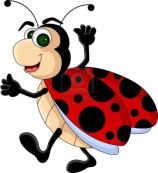 Nagyon élveztük, hogy évente mindig más helyre utaztunk
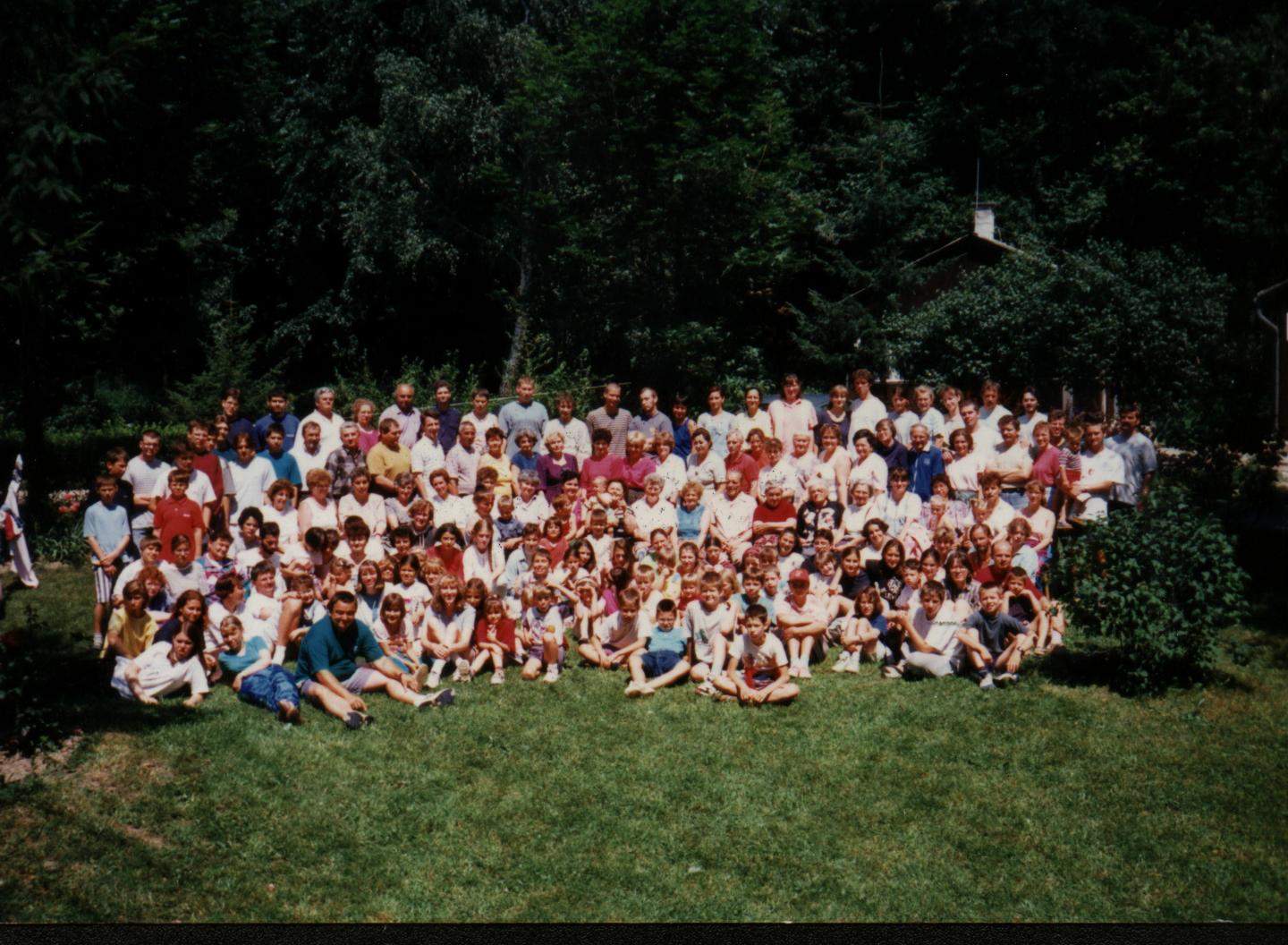 ’99-ben már annyian voltunk,
hogy fel sem fértünk egy fotóra
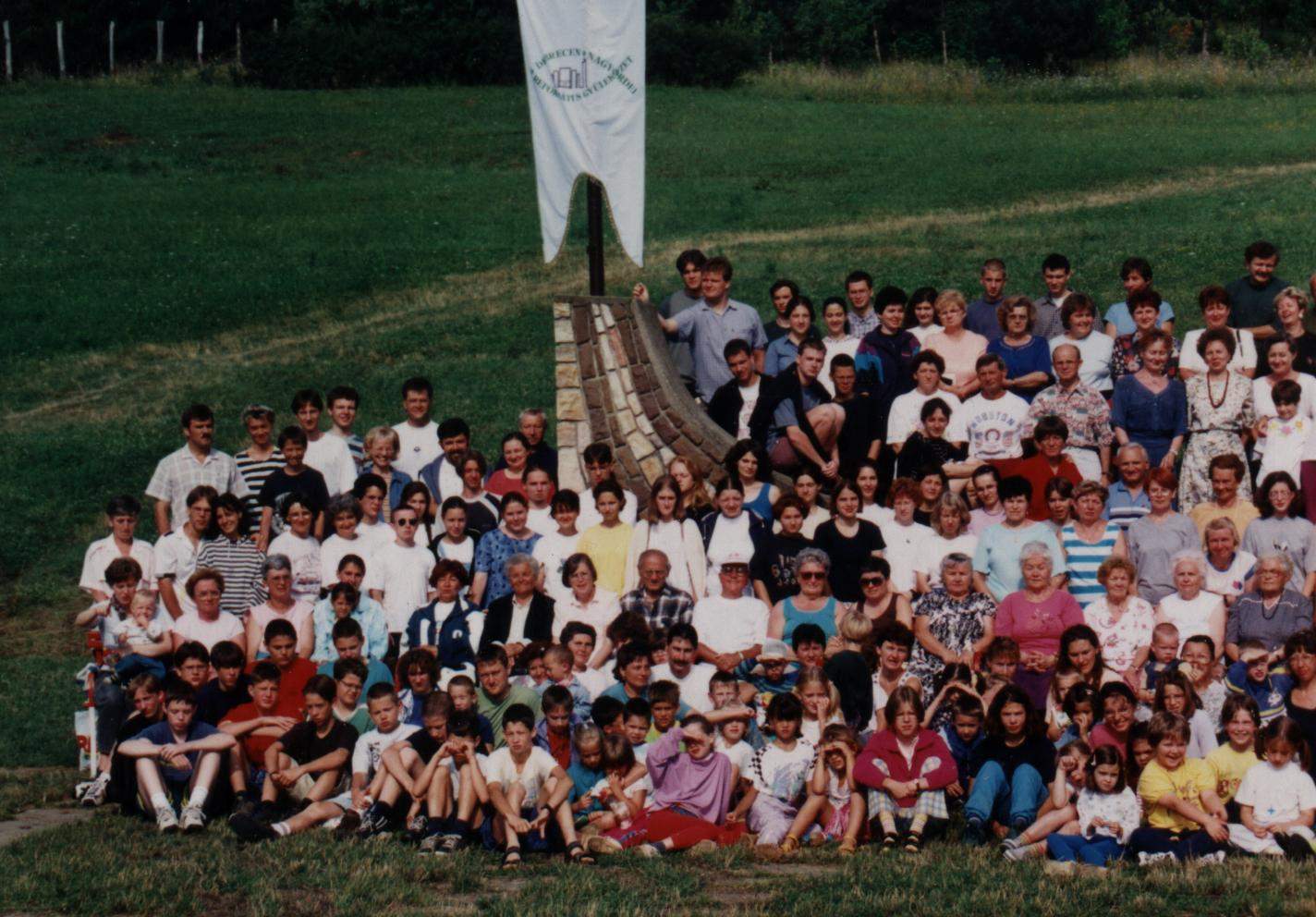 Emellett gyarapodtak a sportágaink is: vizes-lufi dobálás
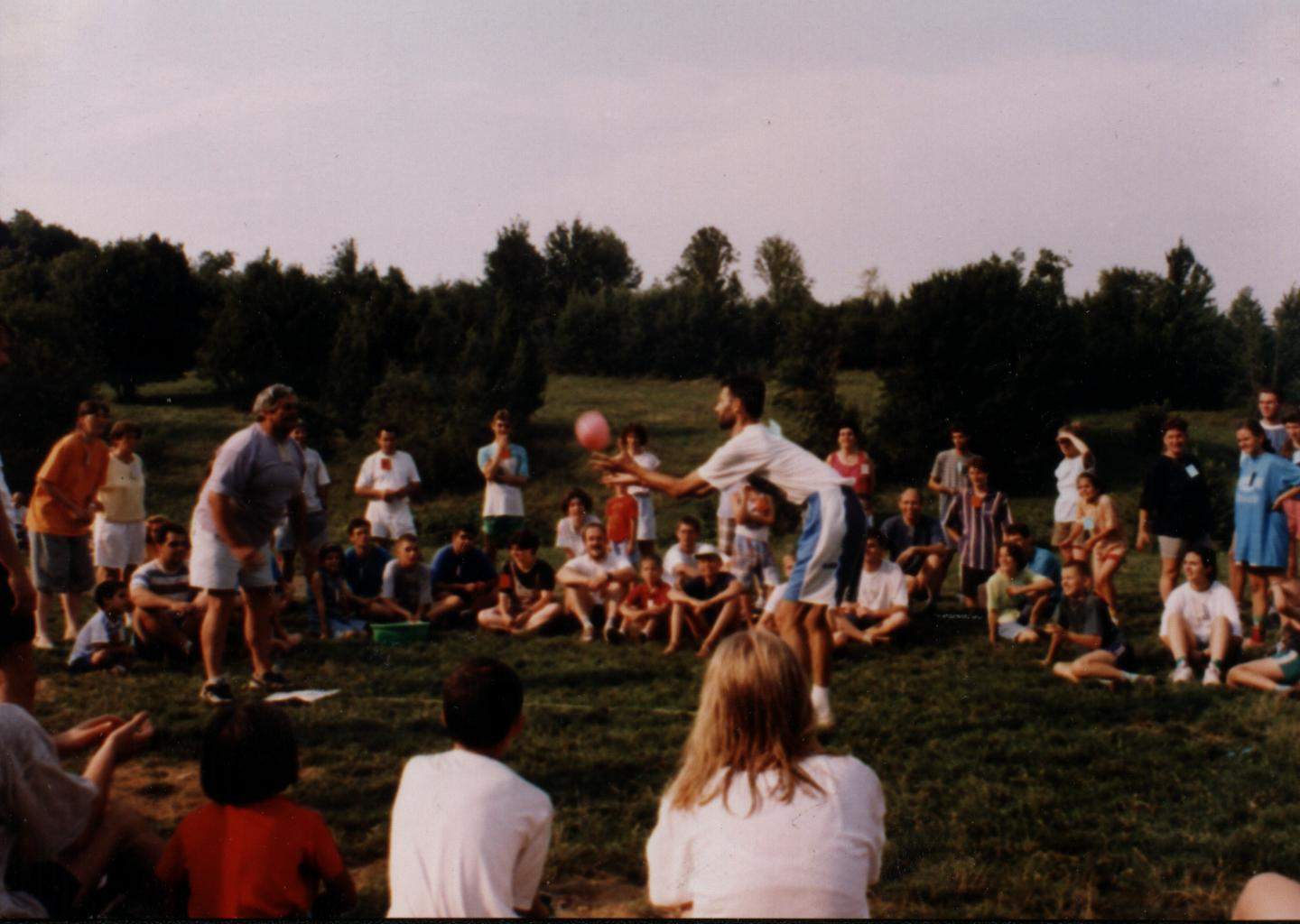 Vagy épp a pocaknövelő verseny
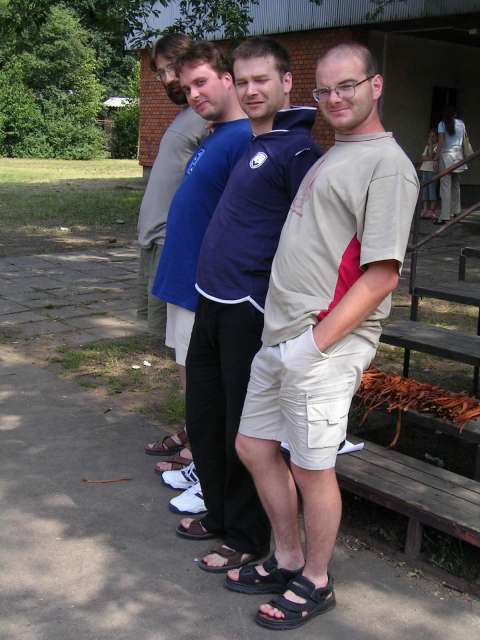 Sőt! Már ekkor is volt aszfalt rajzverseny!
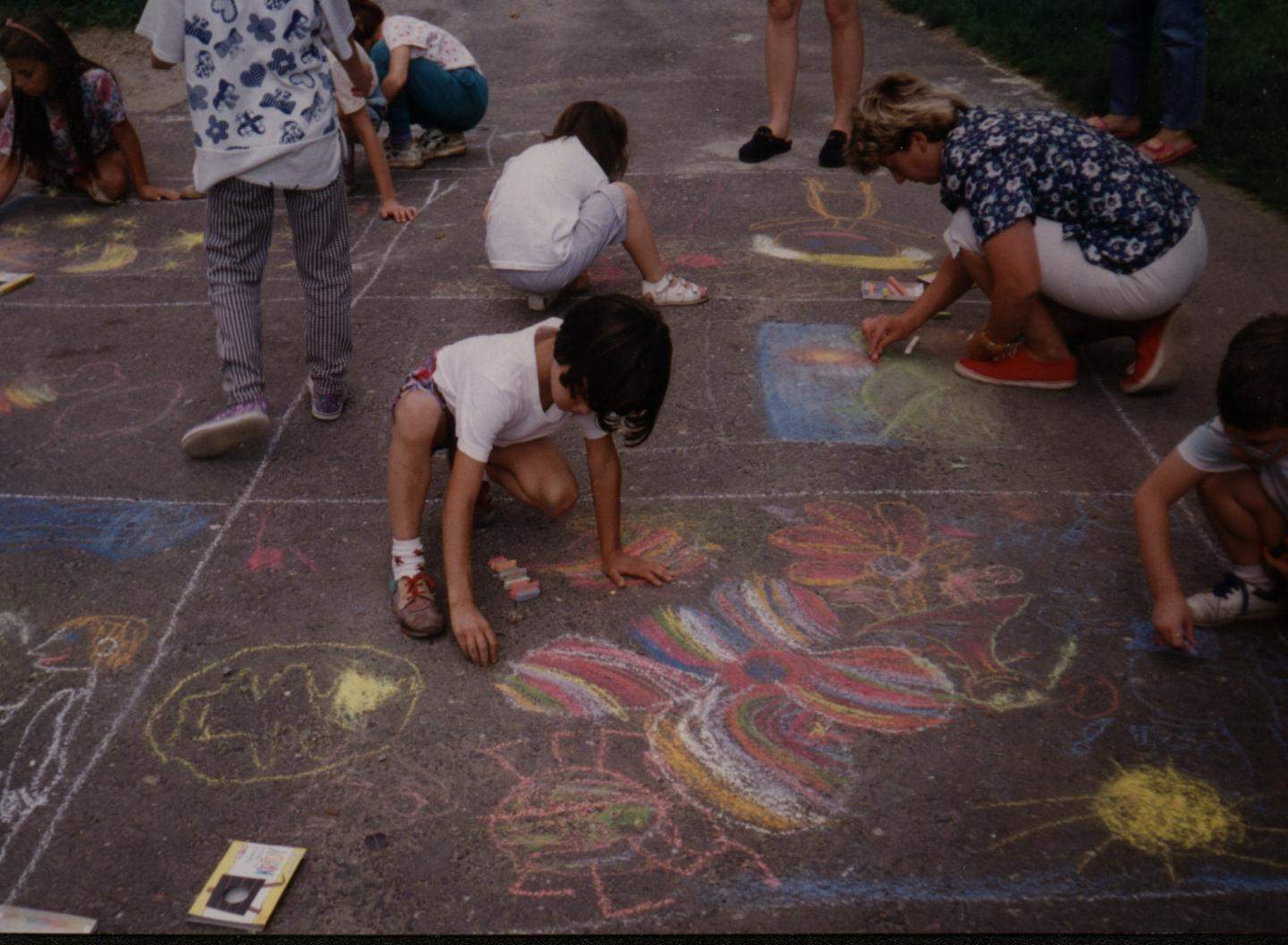 Egy-egy izzasztó nap után viszont a tisztálkodási lehetőségeink korlátozottak voltak
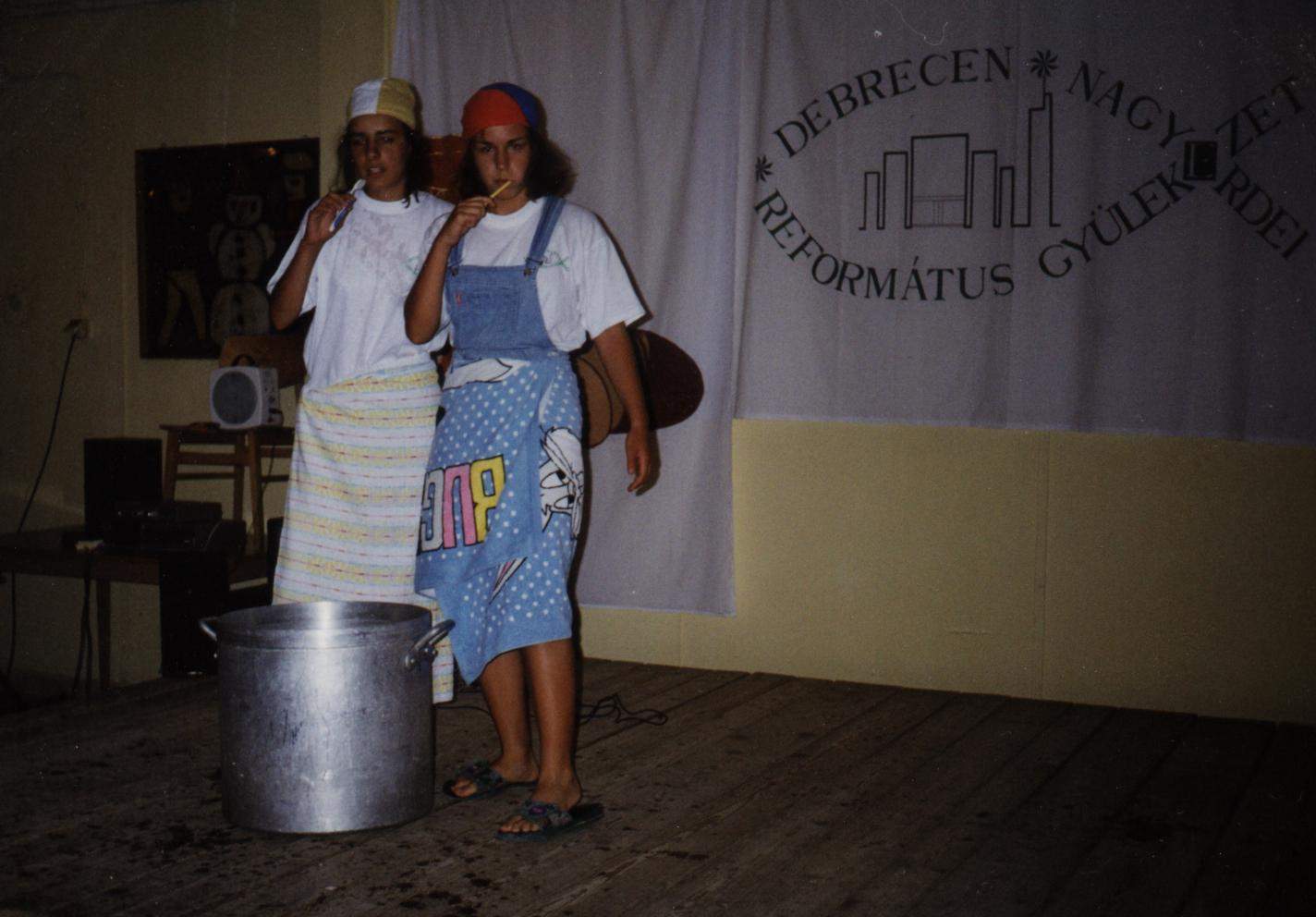 De ez bennünket egy cseppet sem zavart,
jöttünk ahogy tudtunk
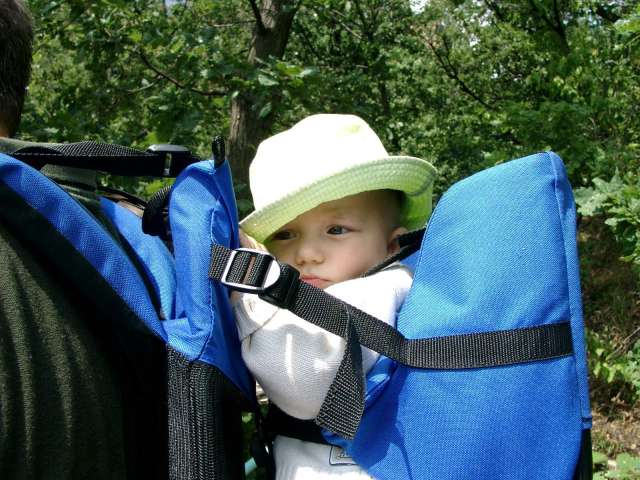 Már olyan sokan voltunk, hogy csak a 
csomagoknak külön busz kellett
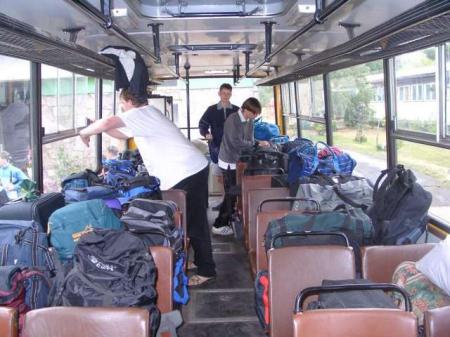 Egy szép napon a csoportvezetők
és a szervezők összeültek…
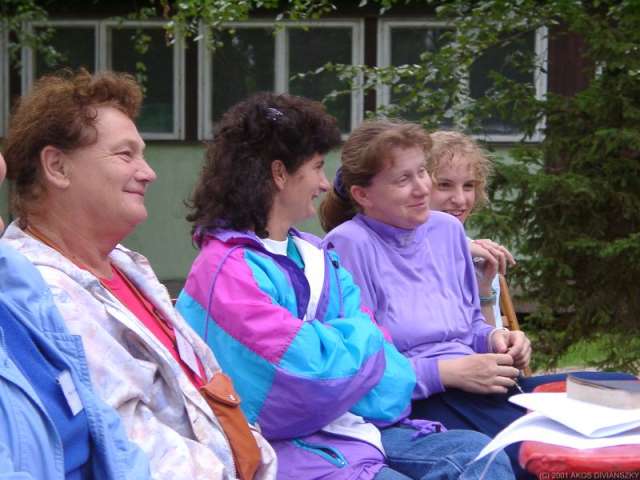 …és hosszas tervezés után arra jutottak…
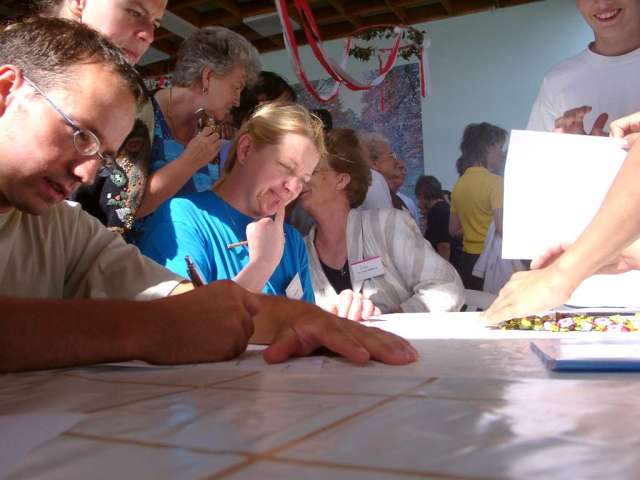 … hogy utazzunk el Sátoraljaújhelyre is.
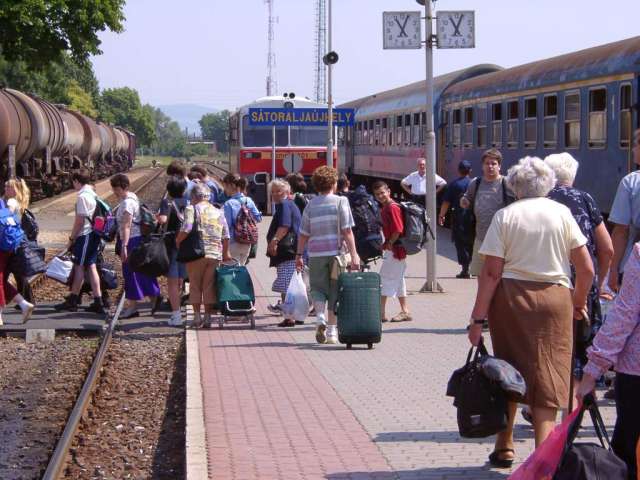 Habár a tisztálkodási lehetőségek 
még itt sem voltak teljesek…
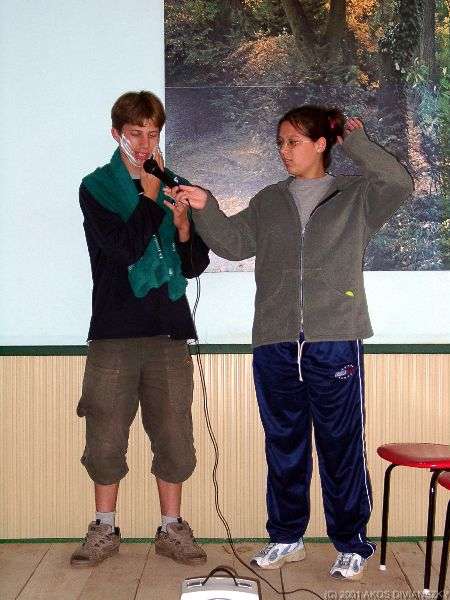 … sőt ebéd is csak a színpadon volt …
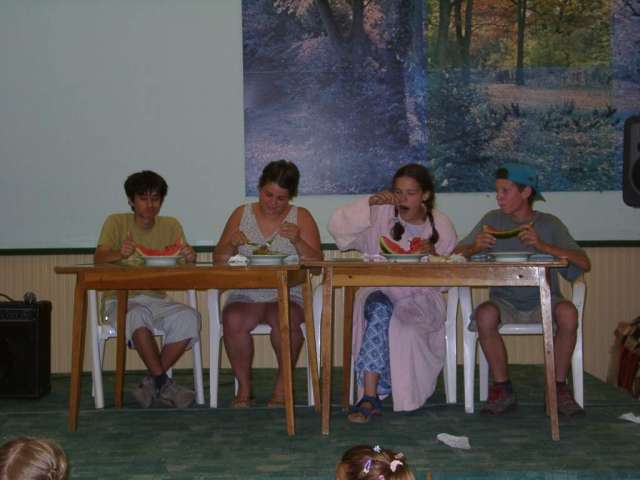 … ráadásul elég szűkösen fértük el.
Legyen szó libikókáról …
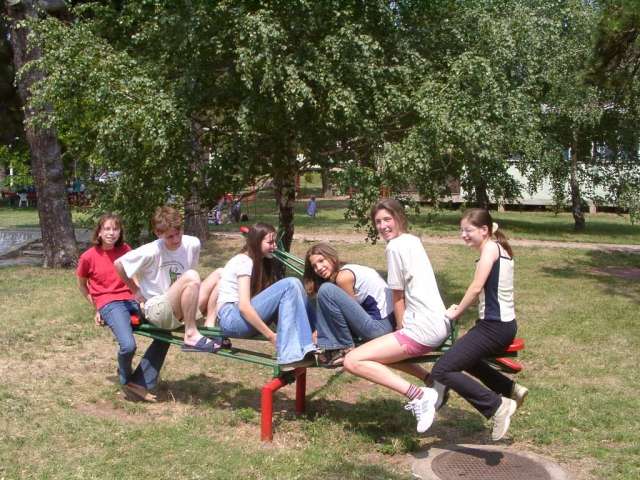 … ping-pong asztalról …
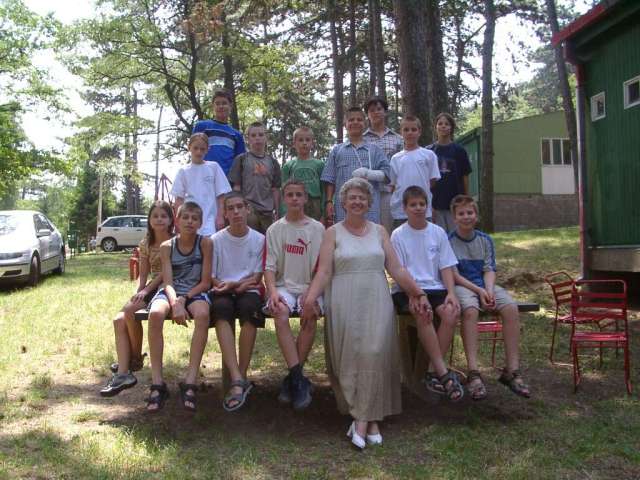 … vagy hintáról.
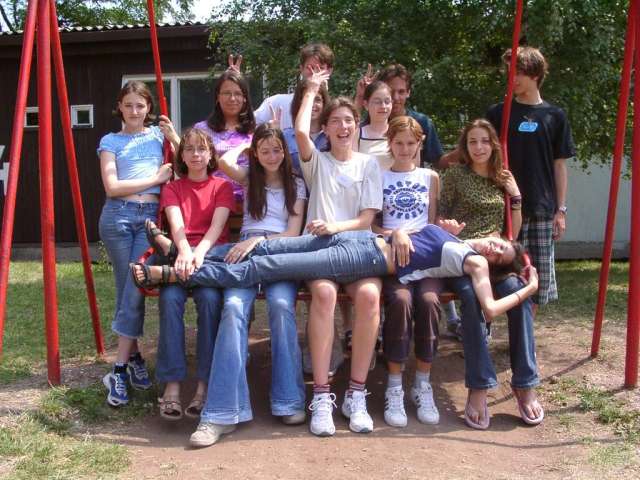 De a lufi-dobálás itt is működött …
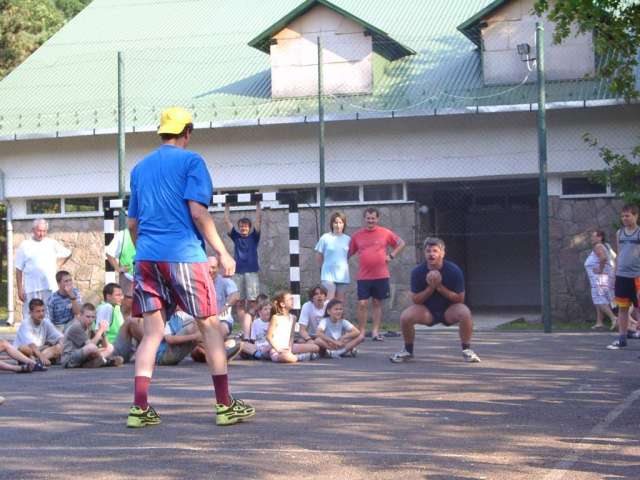 … sőt újabb és újabb módszerekkel 
mozgattuk át izmainkat …
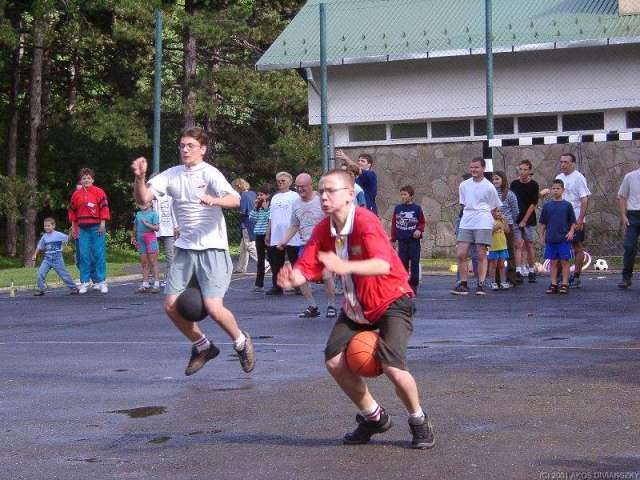 … a táborlakók legnagyobb örömére …
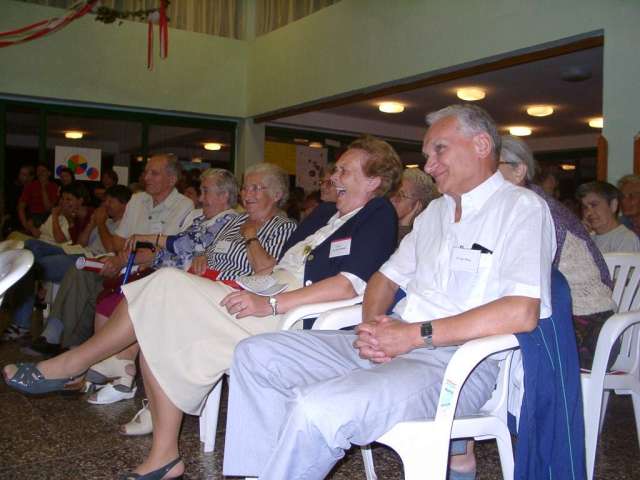 … és vezetőink megelégedettségére!
(még bajusszal ;) )
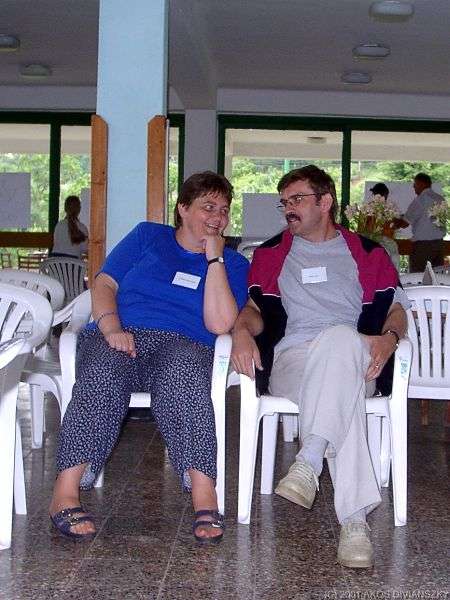 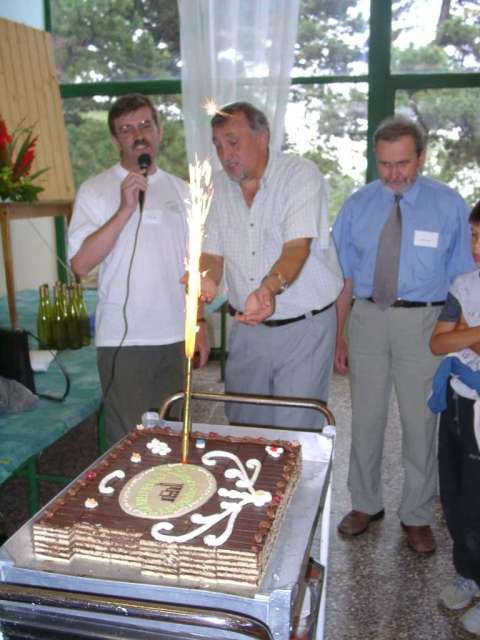 Ignác Úr is nagyon kedves volt velünk …
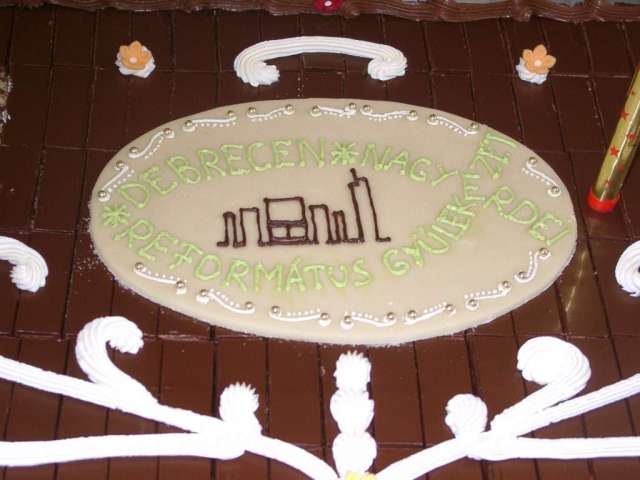 … így hát megfogadtunk,
hogy ide akár még 100.000-szer is eljövünk.
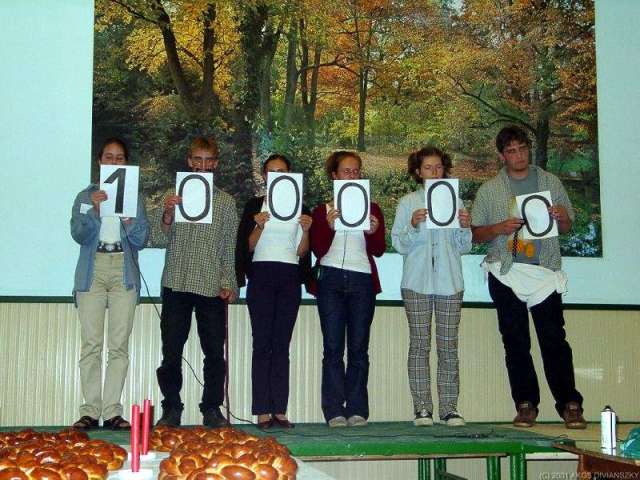 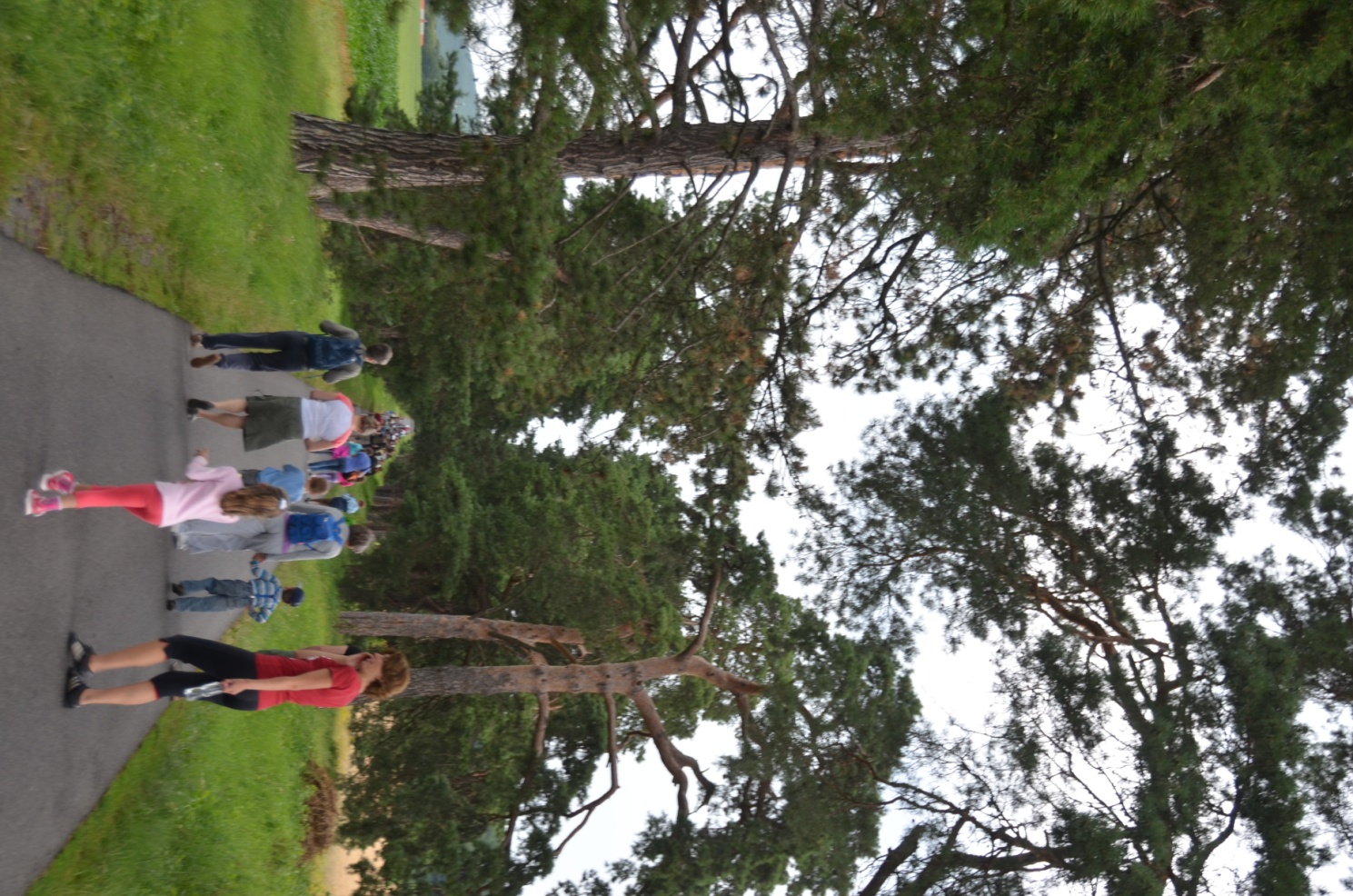 Idén újból útnak indultunk…
Változatlan utazási szokásokkal
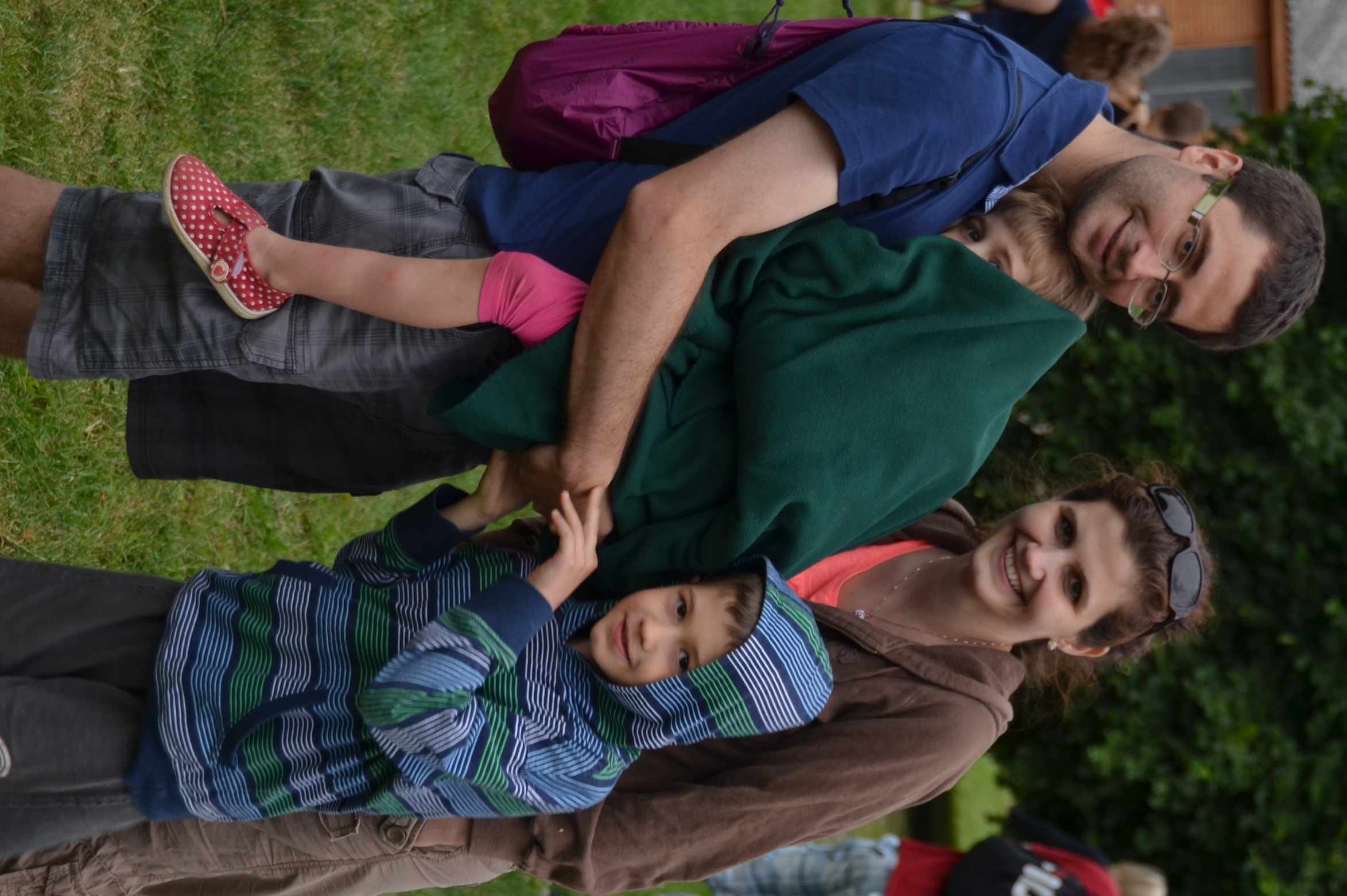 Akadályokat nem ismerve
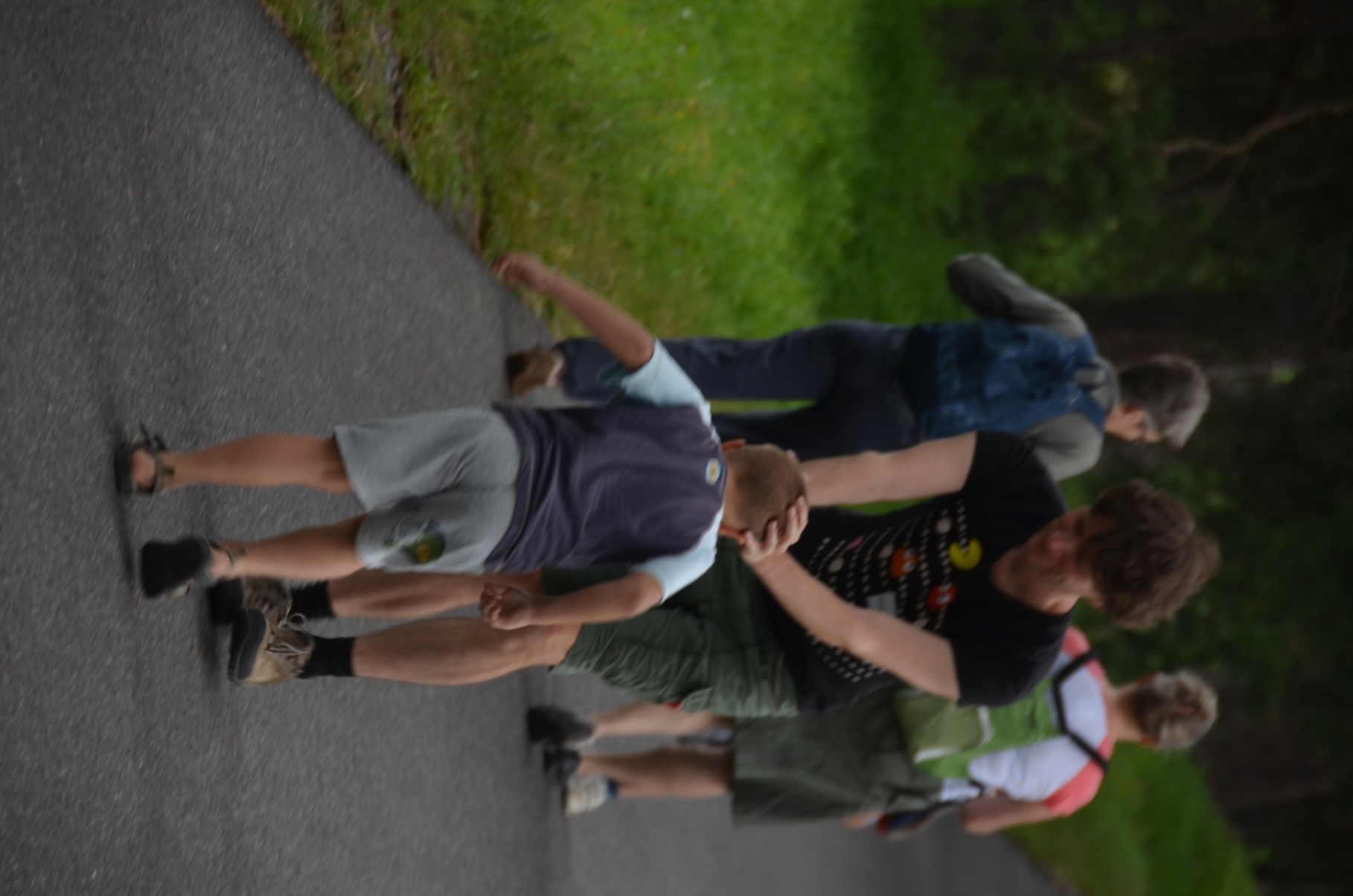 Vészhelyzetektől nem félve
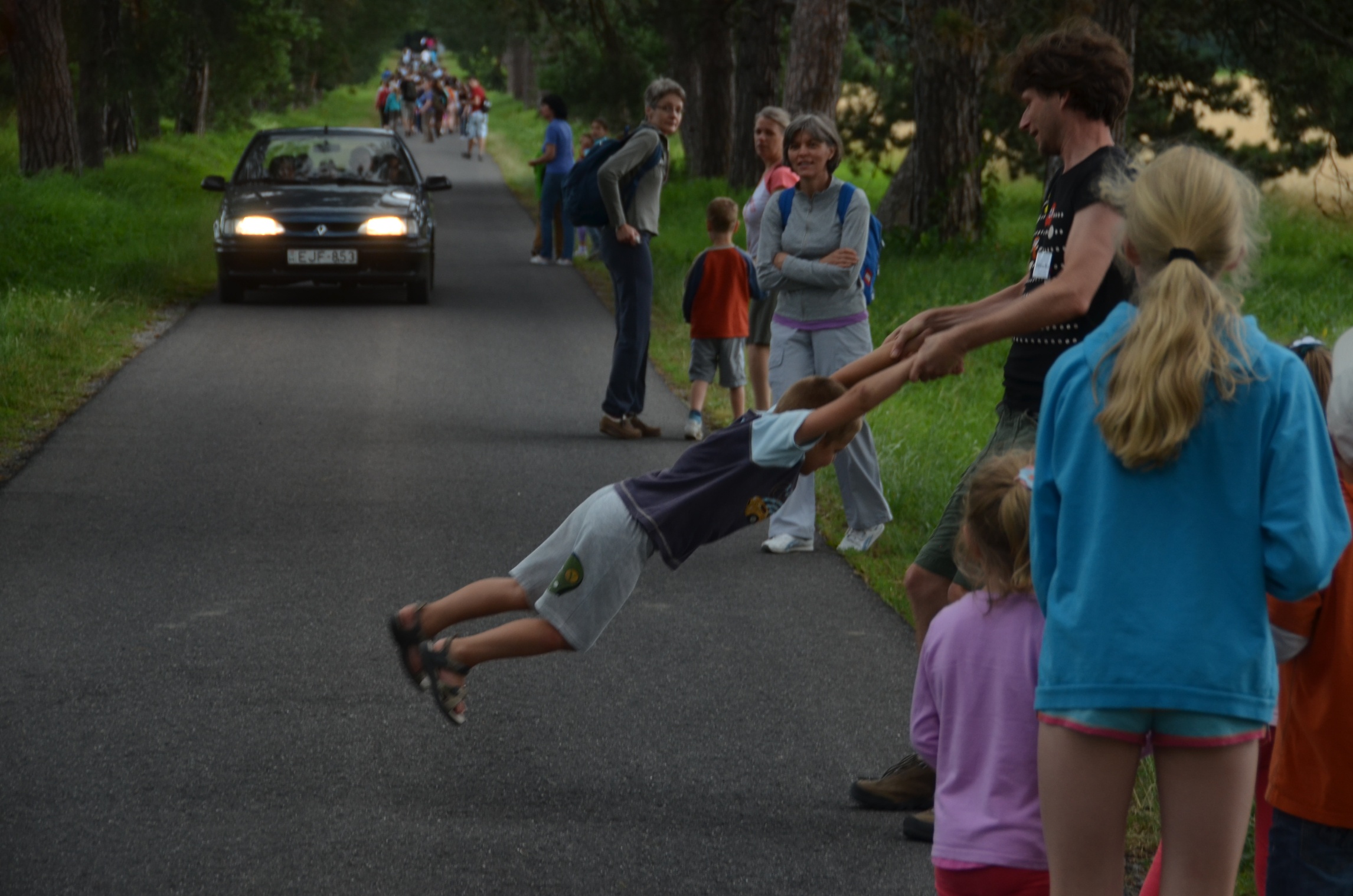 Benépesítettük a helyi református templomot
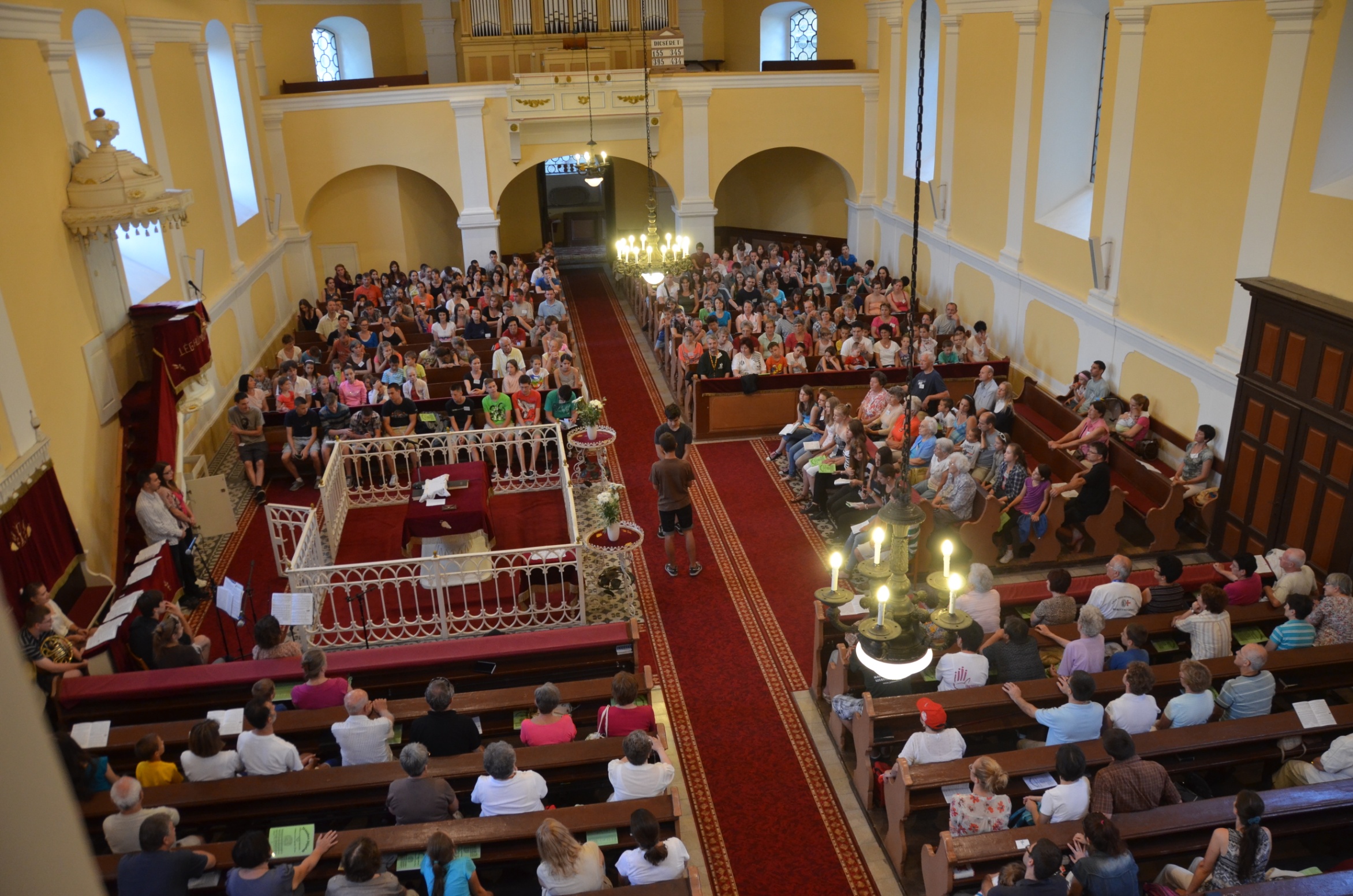 Ahol nagyokat énekeltünk
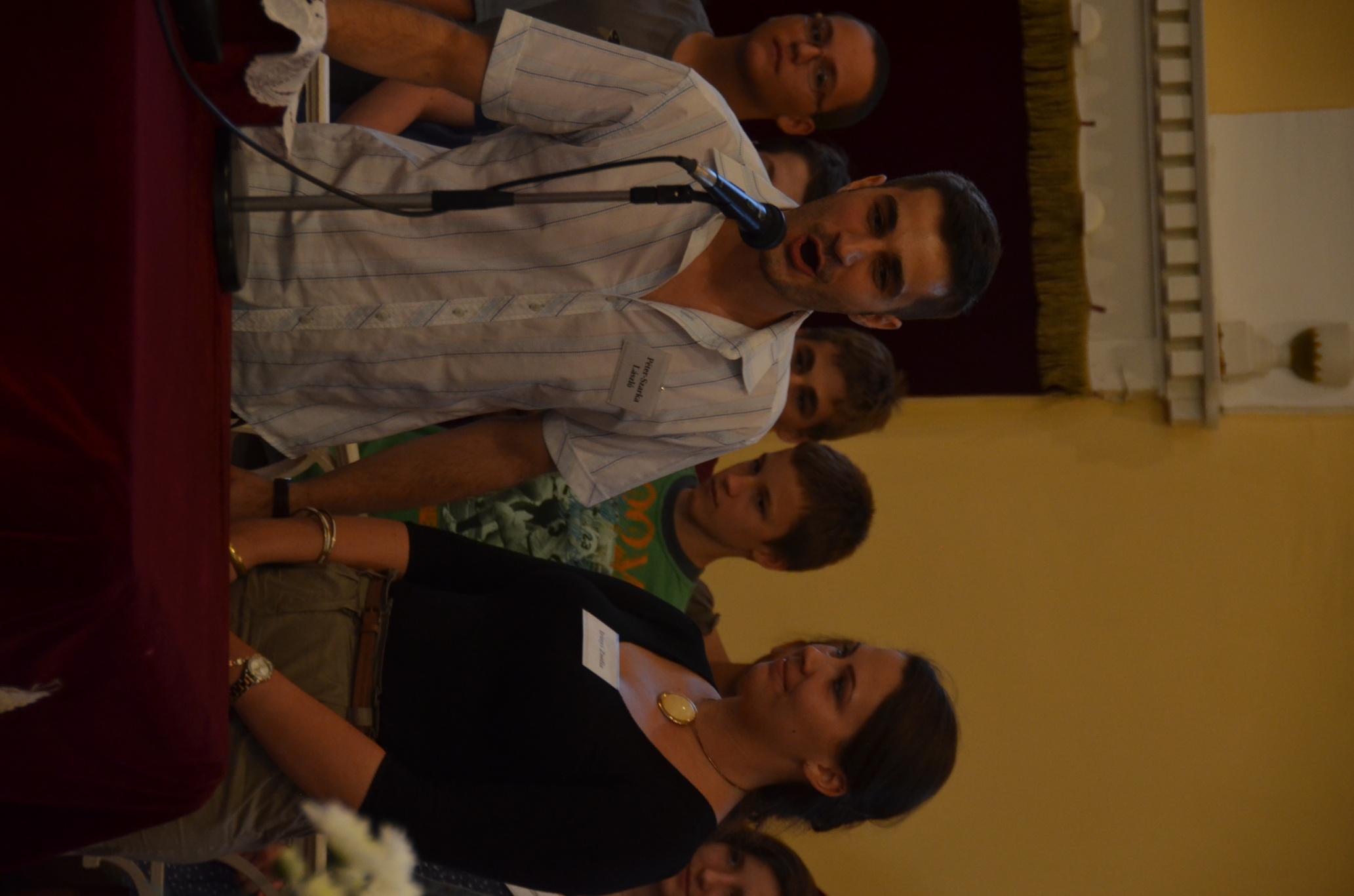 Igaz Karcsi bácsi idén nem gitározott nekünk
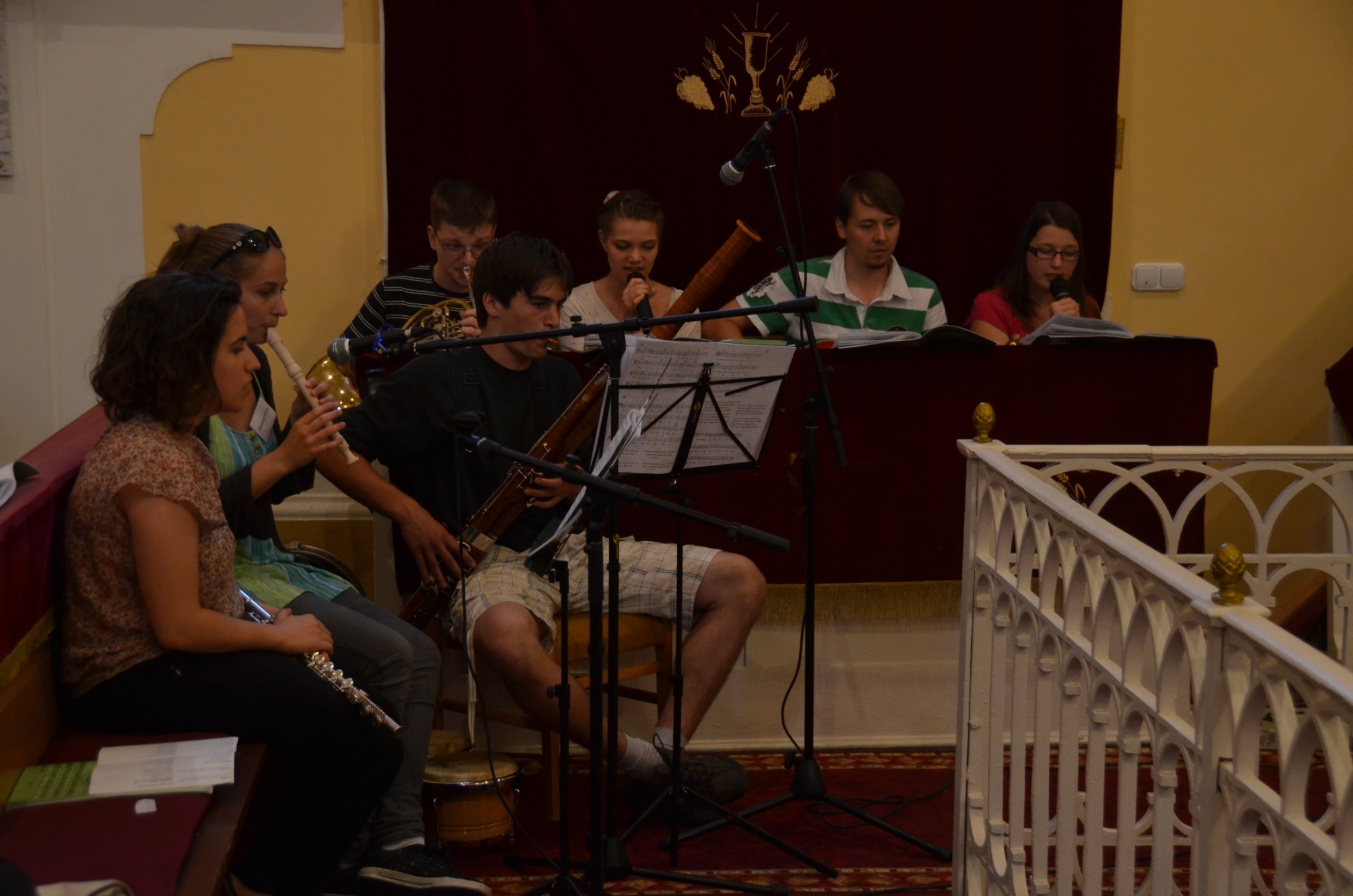 Így idén fordultak a szerepek
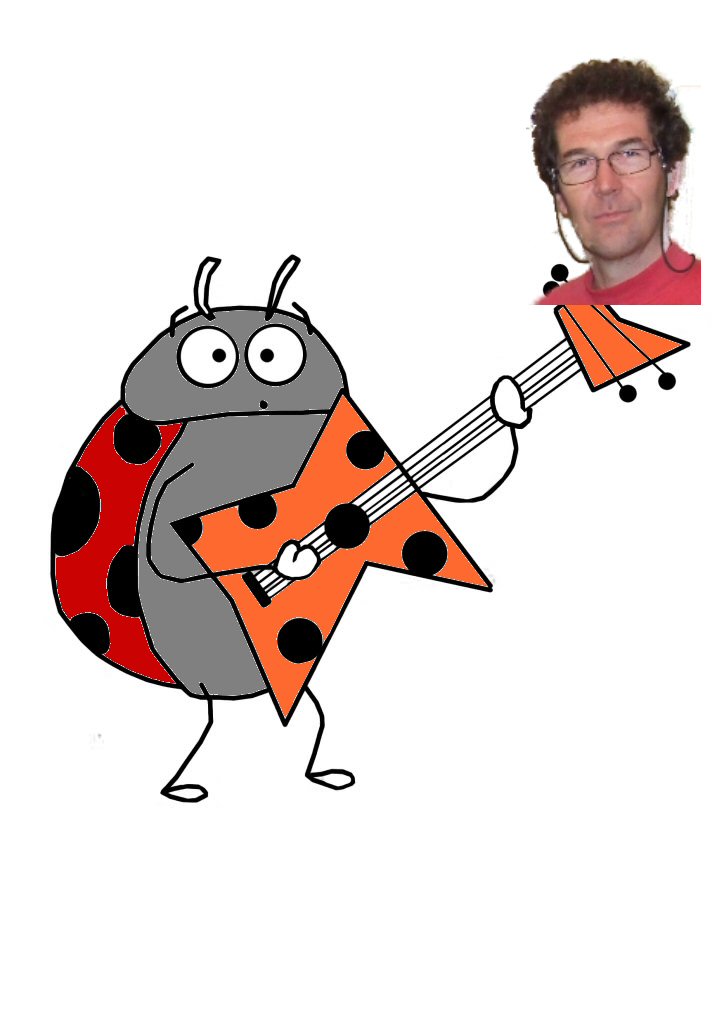 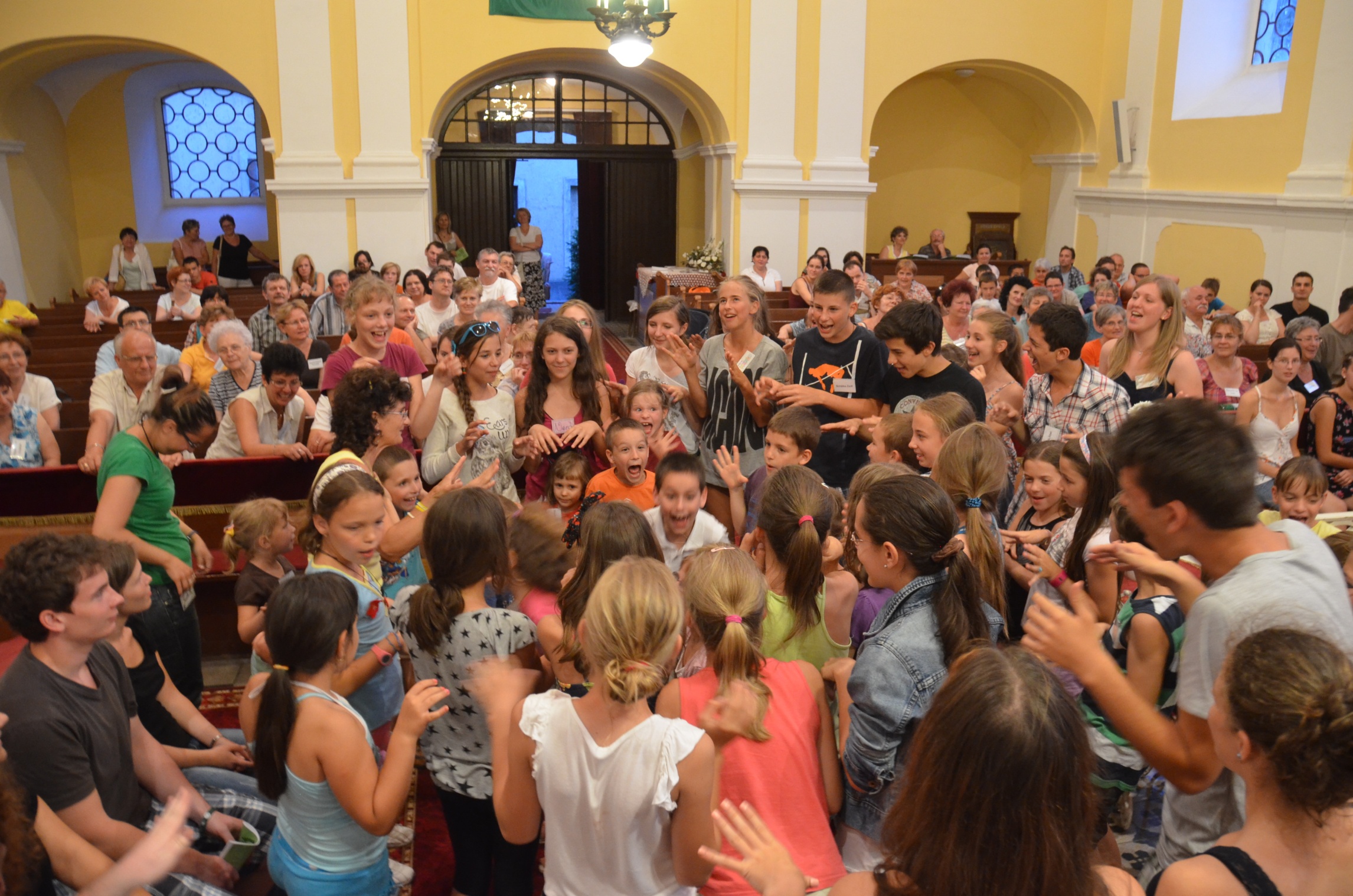 Ennek ellenére a gyerekek rettenetesen élvezték
Bármilyen meglepő is, hiába tátjuk a szánk,
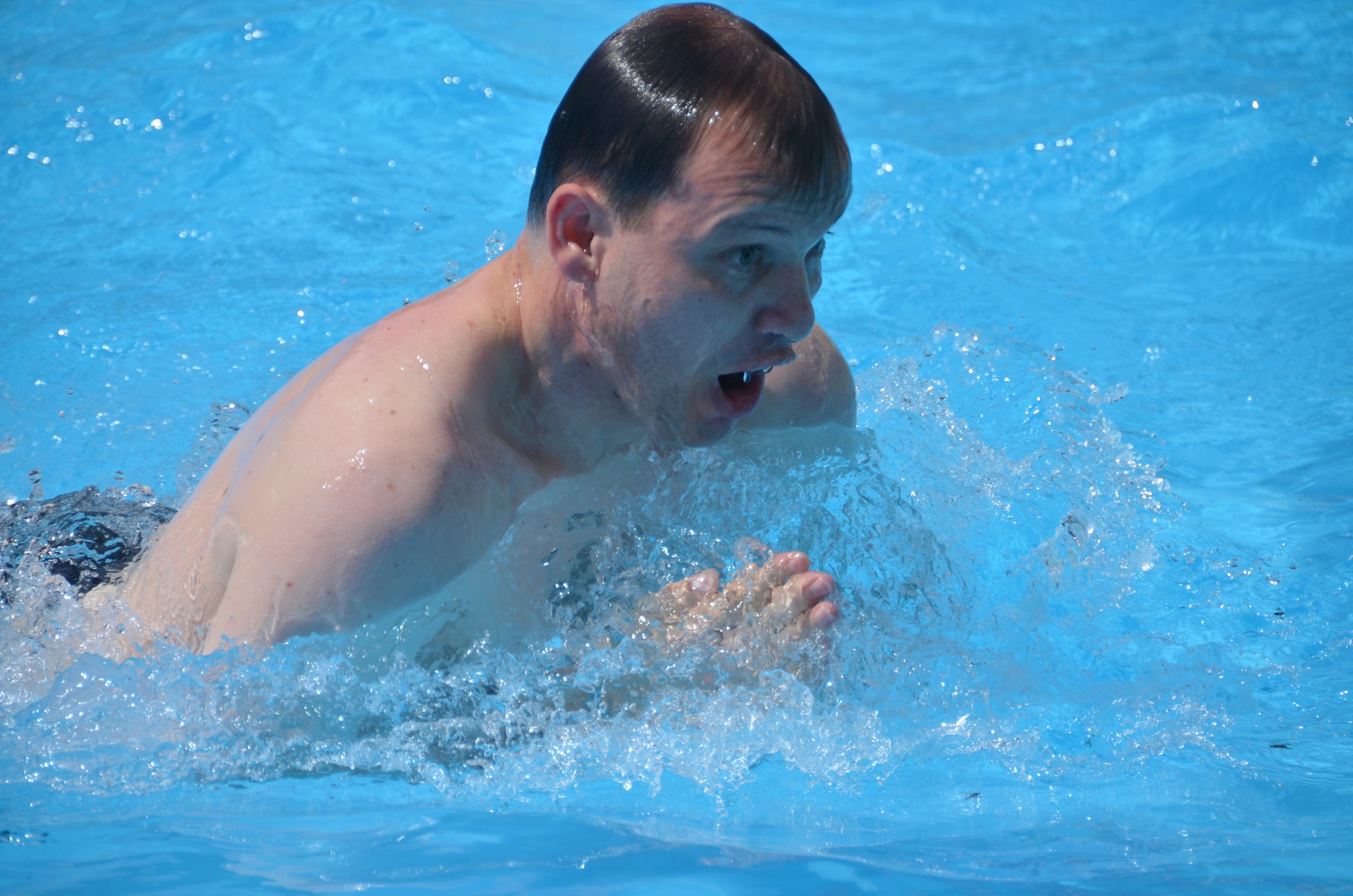 A rossz idő ellenére tudtunk strandolni is
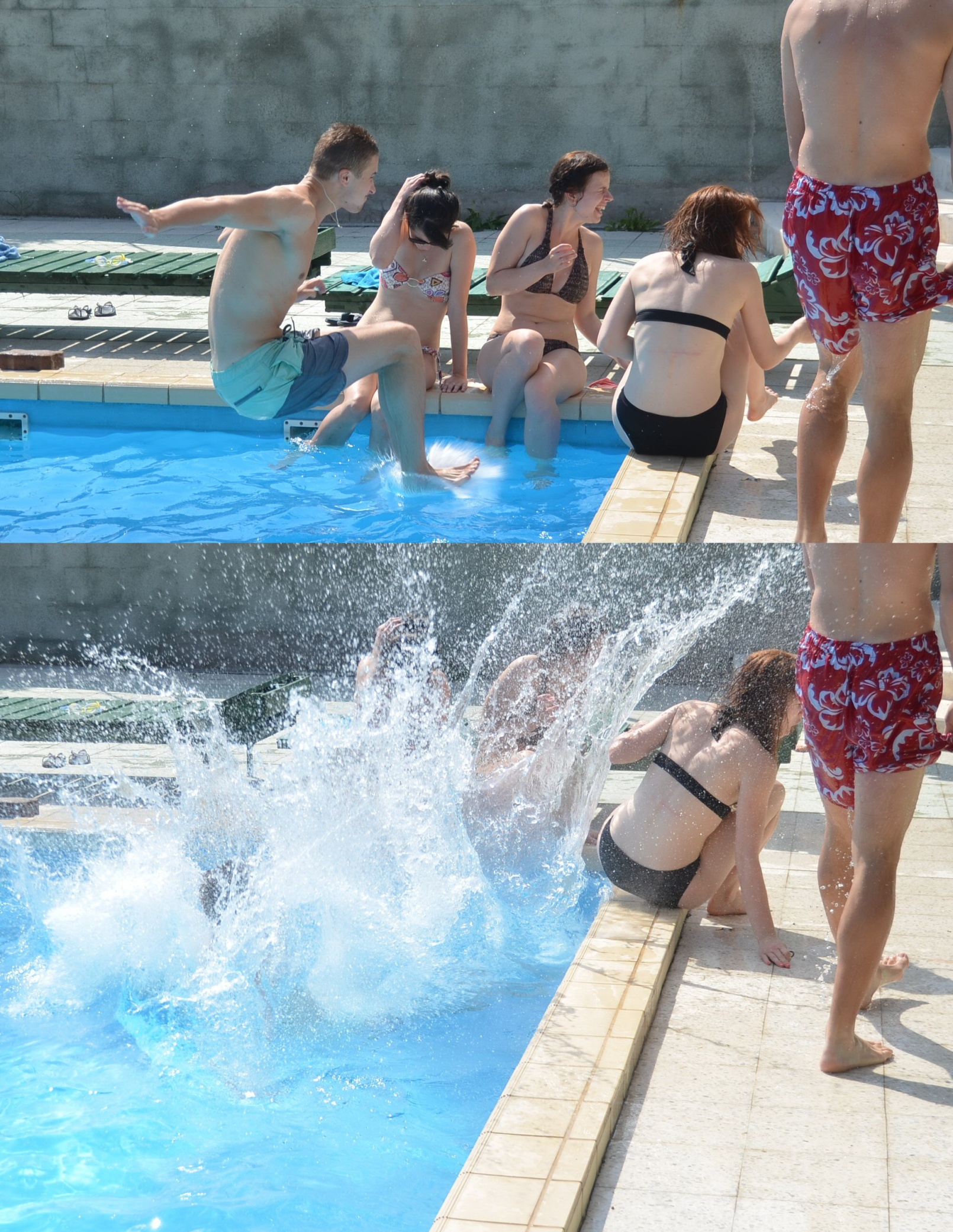 Ha szívesen tettük…
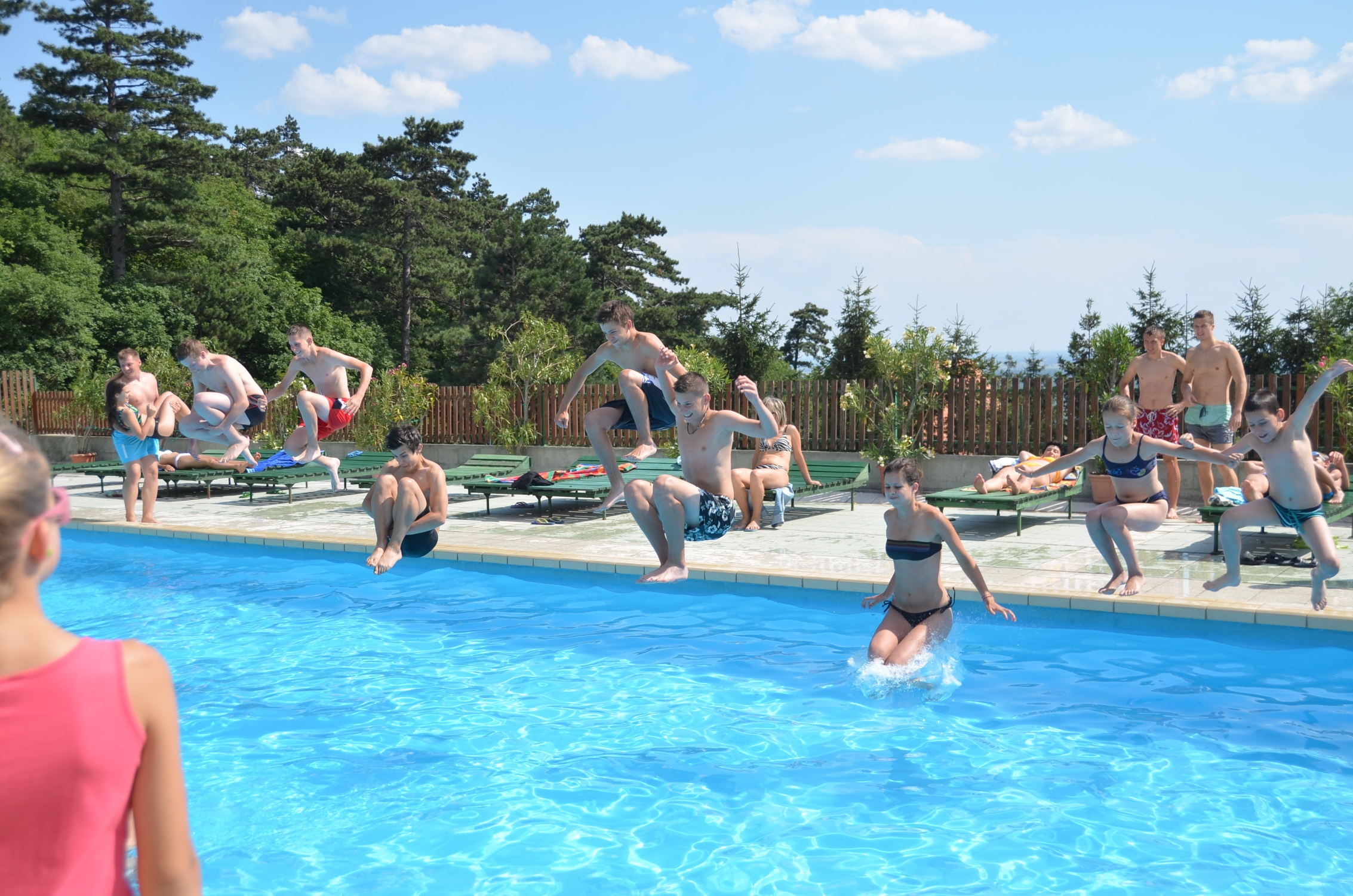 … és ha nem.
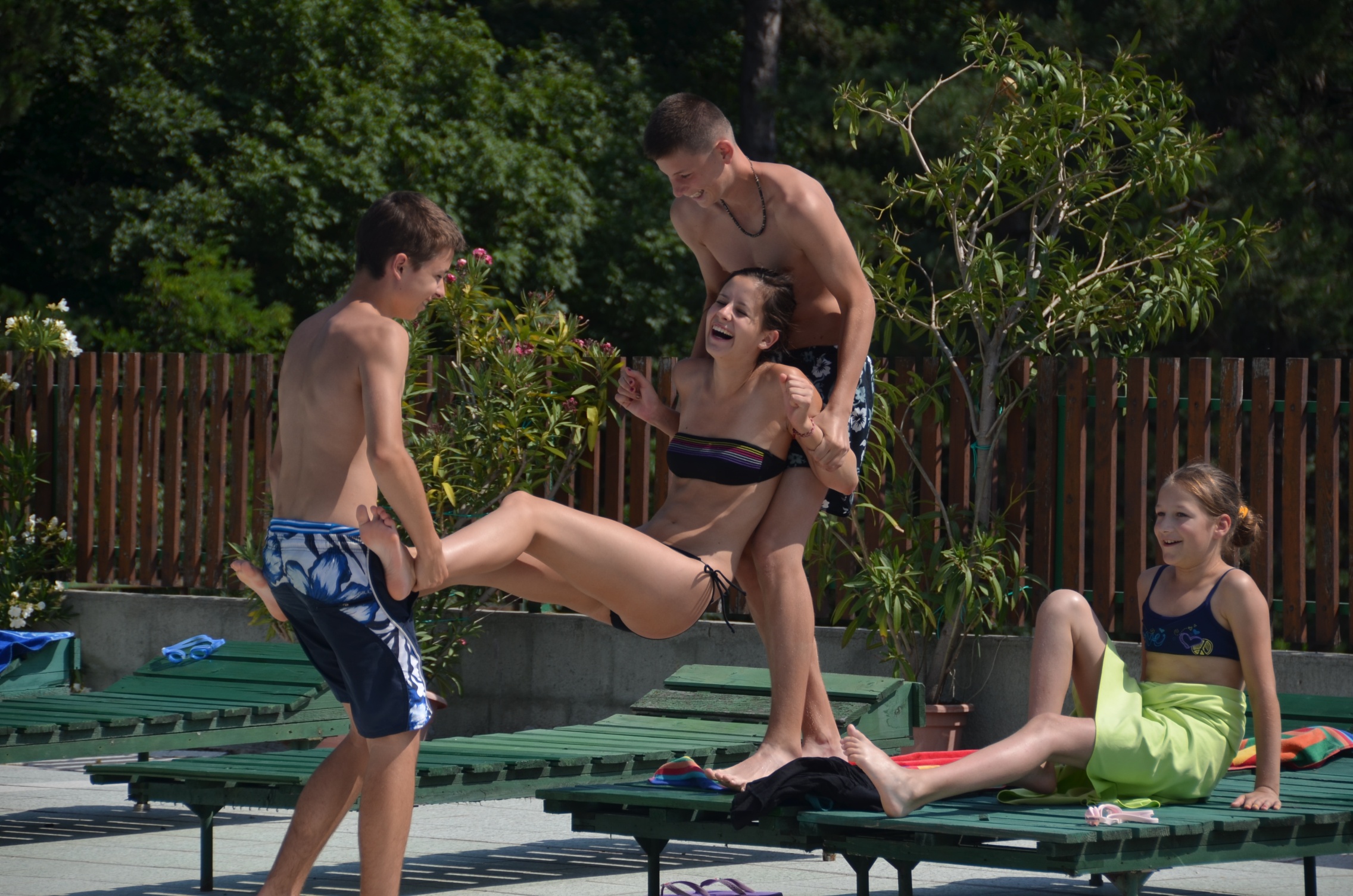 Szóval így találkozott idén a múlt és jelen
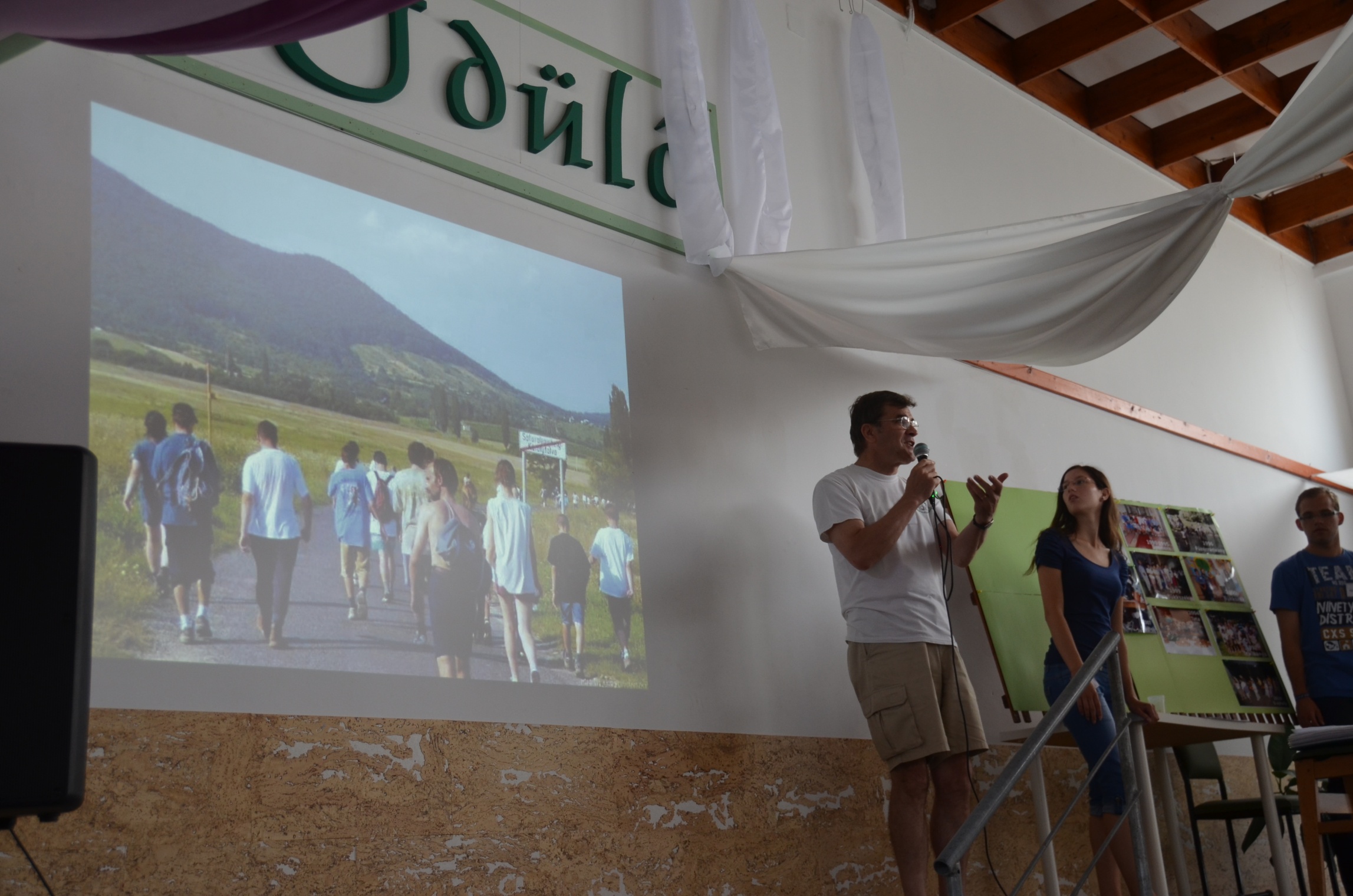 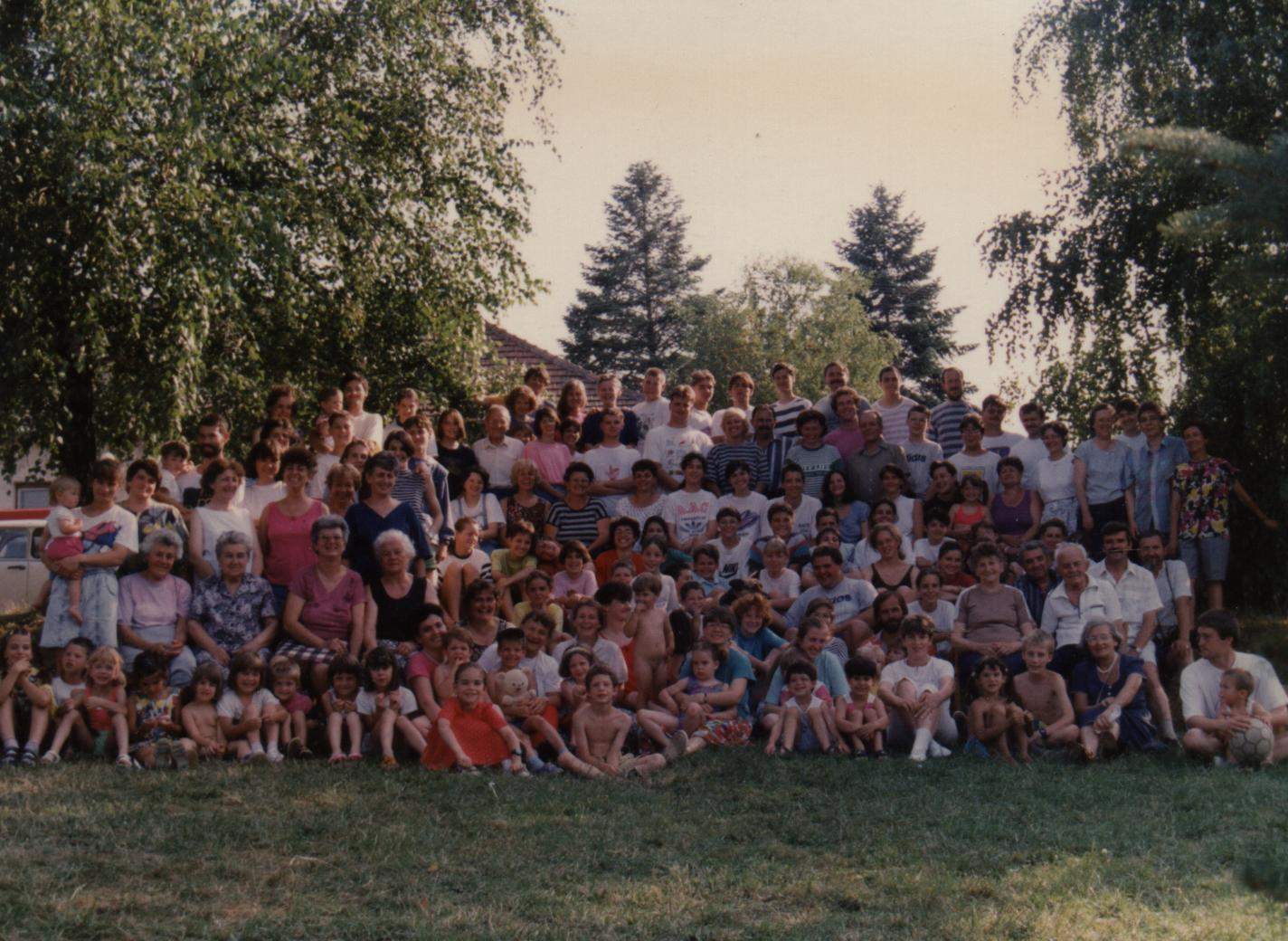 Innen indultunk
És most itt tartunk
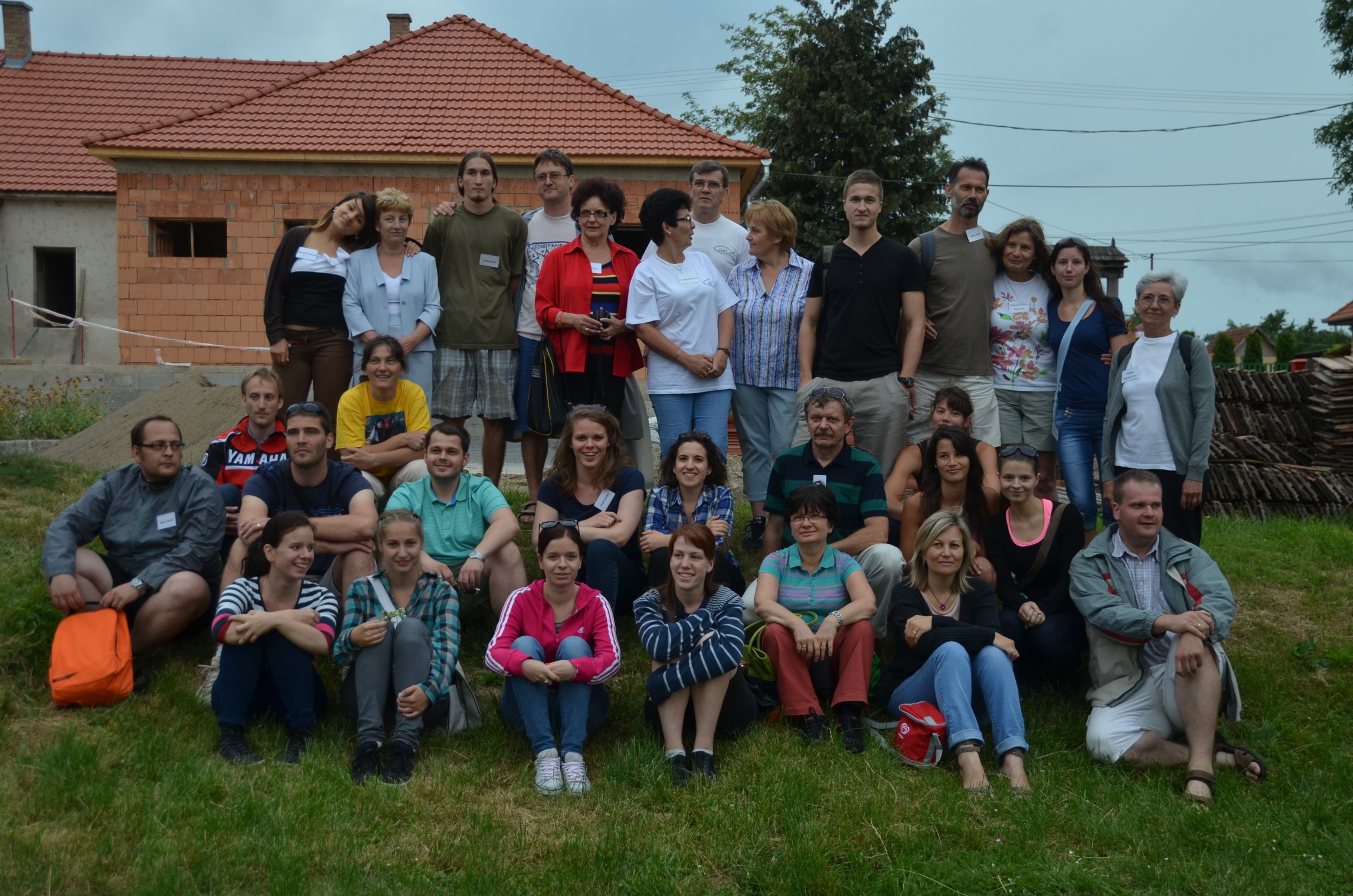 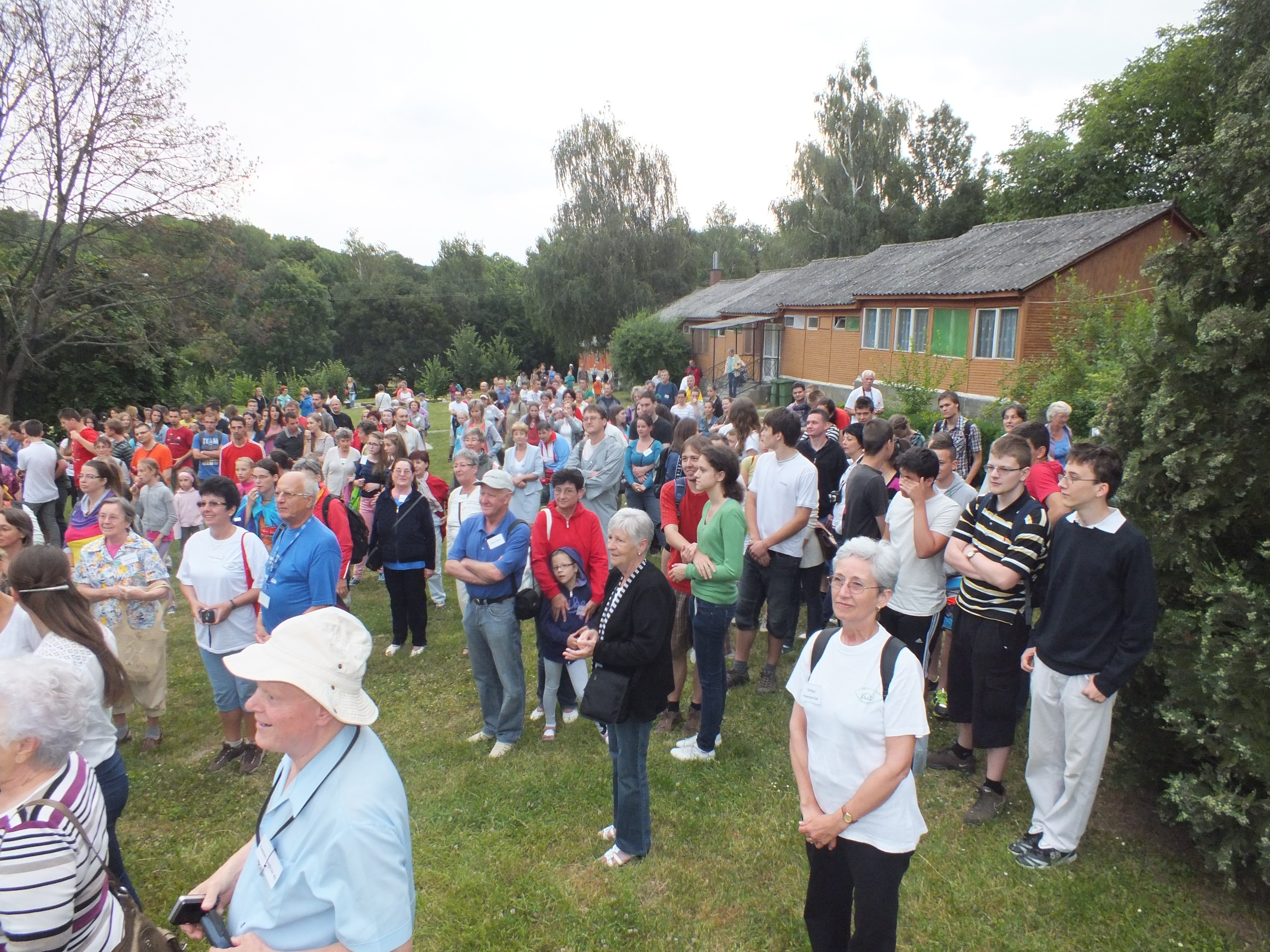 De már népesebben
Hogyan tovább?
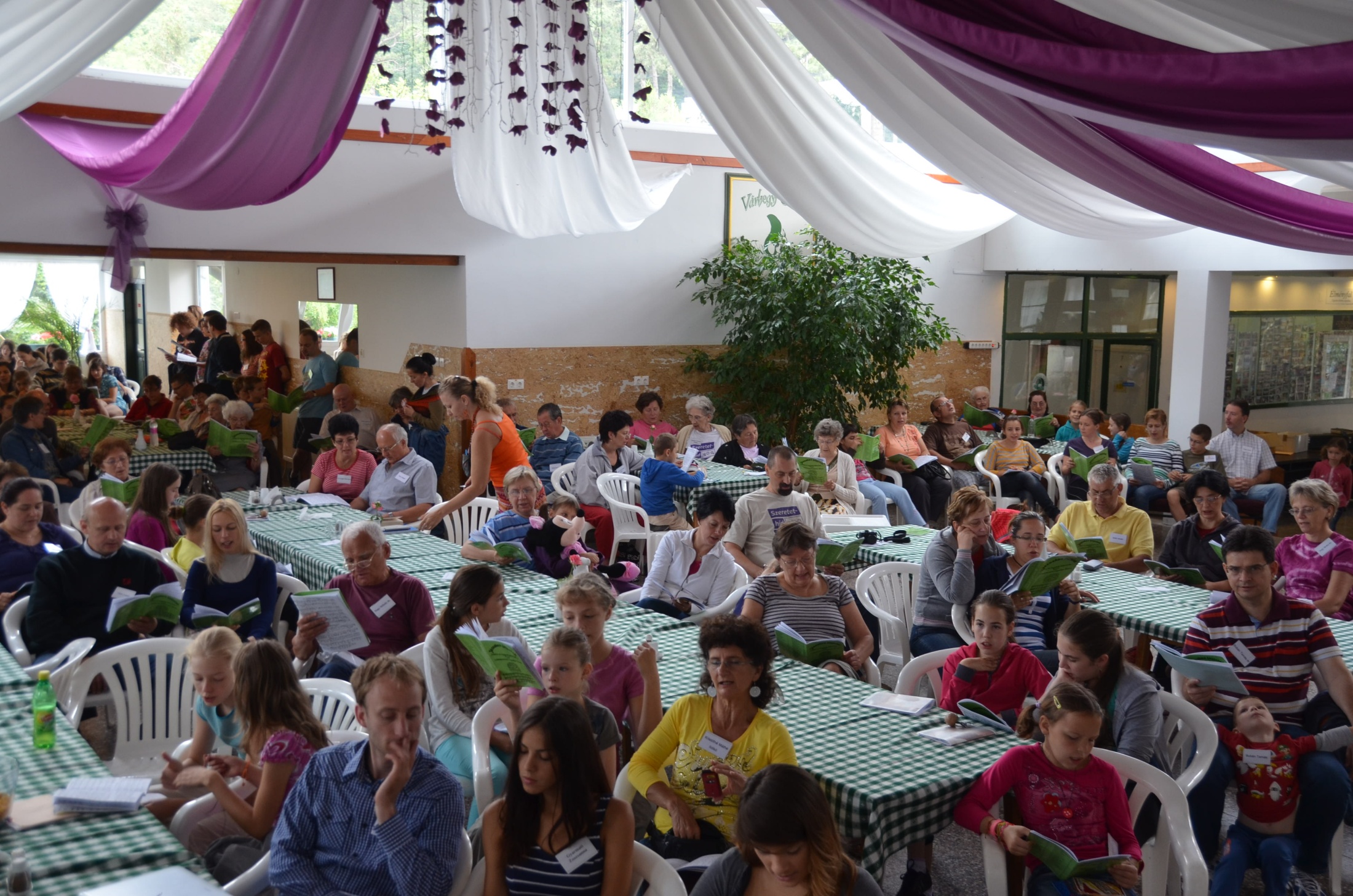 Gyere el jövőre is és megtudod :)

Várunk szeretettel,
immáron felnőtté vált táborunkban!